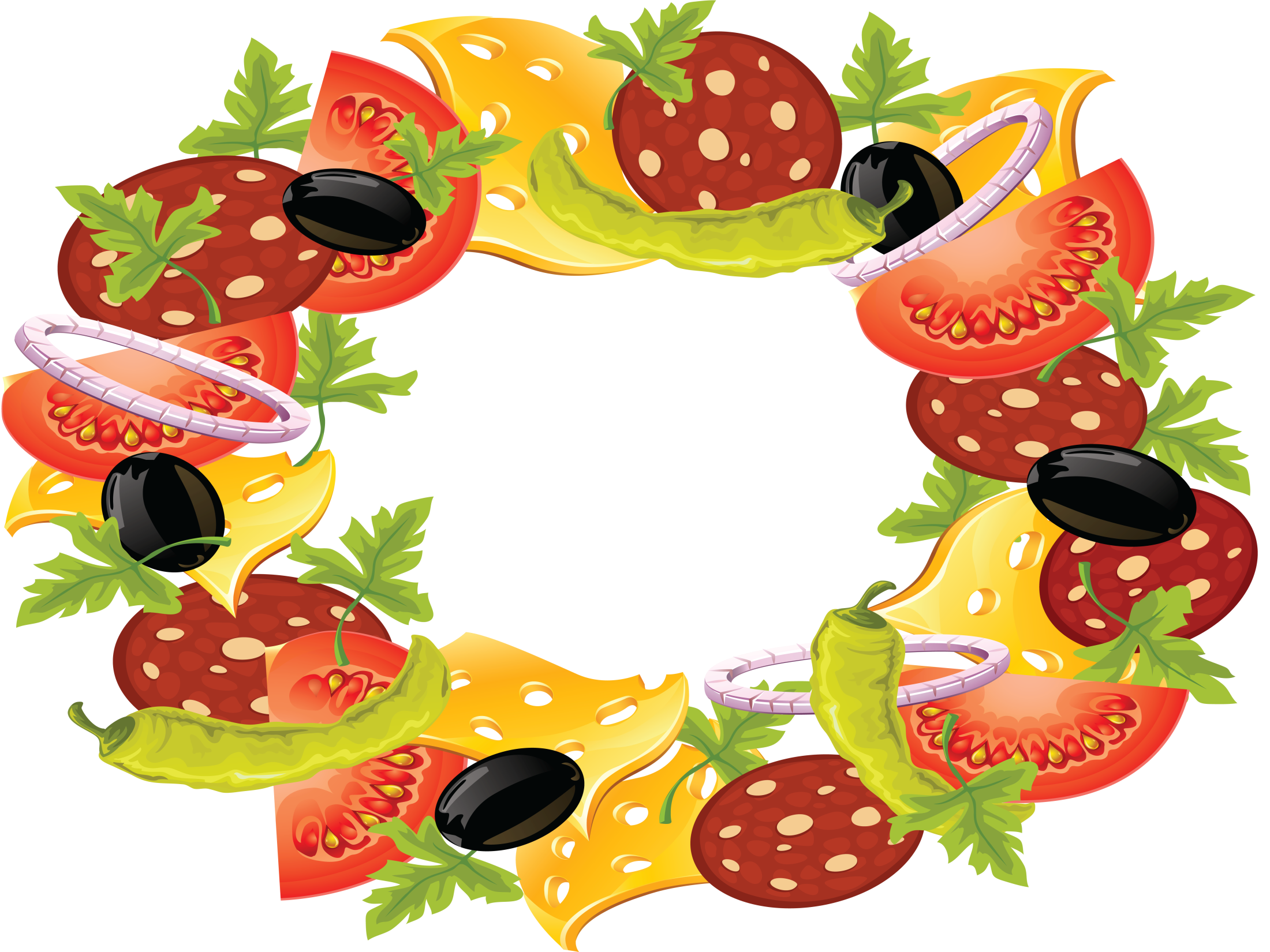 Вкуснота!
ЛЕКСИКО-ГРАММАТИЧЕСКИЕ КАТЕГОРИИ 
ПО ТЕМЕ «ПРОДУКТЫ ПИТАНИЯ» 
(здоровьесберегающие технологии по разделу «СОЦИАЛИЗАЦИЯ») 
В ЛОГОПЕДИЧЕСКОЙ РАБОТЕ. 
УЧИТЕЛЬ-ЛОГОПЕД РЯБЫШЕНА С.А.
С
D
ЗДРАВСТВУЙТЕ, МОИ ДОРОГИЕ ДЕТИ!
Я - ДОКТОР НЕБОЛЕЙКА. СЕГОДНЯ Я  ПОЗНАКОМЛЮ ВАС С  ЗАМЕЧЕТЕЛЬНЫМИ МАЛЫШКАМИ - ВИТАМИНКАМИ.
ЧЕМ ЖЕ ОНИ  ЗАМЕЧАТЕЛЬНЫ? А ТЕМ, ЧТО ВСЕГДА ПРИХОДЯТ НА ПОМОЩЬ, КОГДА КТО-ТО ИЗ ВАС ЗАБОЛЕВАЕТ.
НО САМОЕ ГЛАВНОЕ, ОНИ ВСЕГДА СТАРАЮТСЯ НЕ ДОПУСТИТЬ, ЧТОБЫ ВЫ ЗАБОЛЕЛИ И ПОЭТОМУ ПОПАДАЮТ К ВАМ В ОРГАНИЗМ С ПИЩЕЙ, С ПРОДУКТАМИ ПИТАНИЯ.
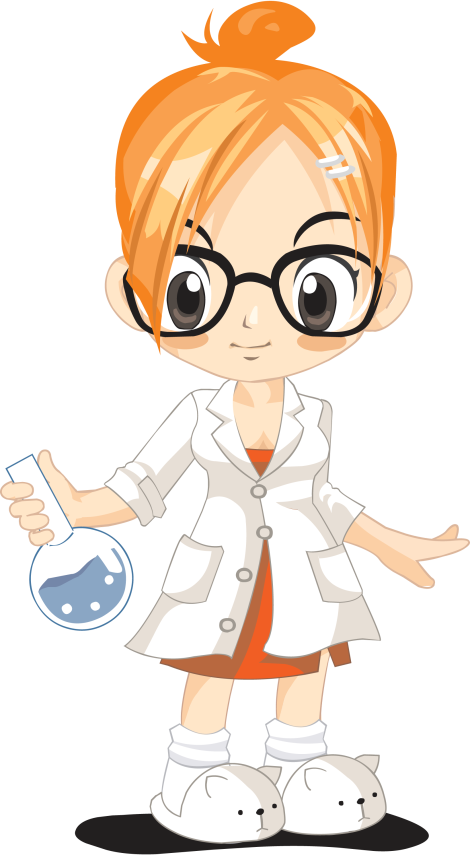 А
В
ВИТАМИНОК  ЗОВУТ - А, В, С, D
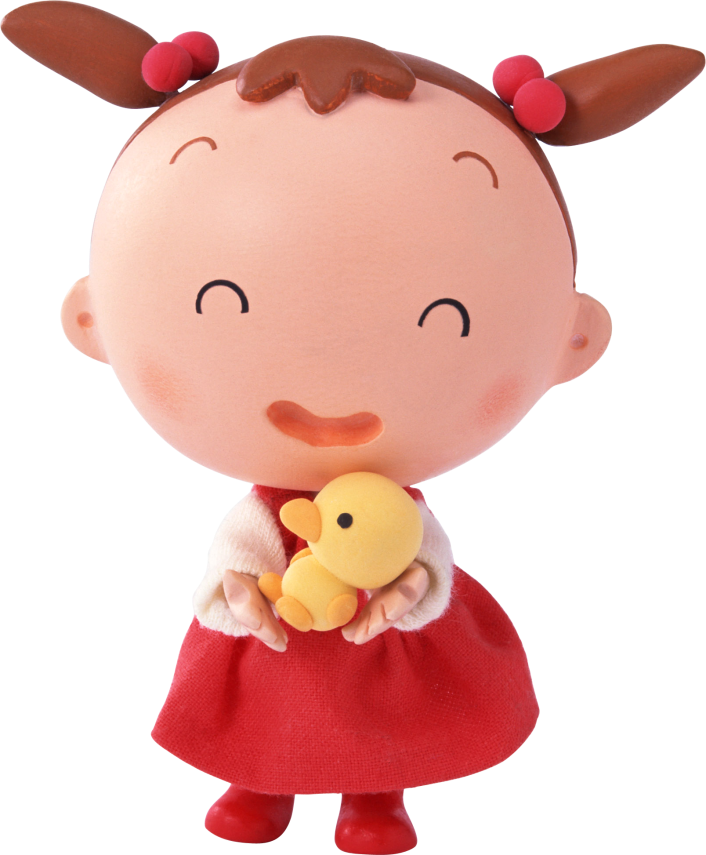 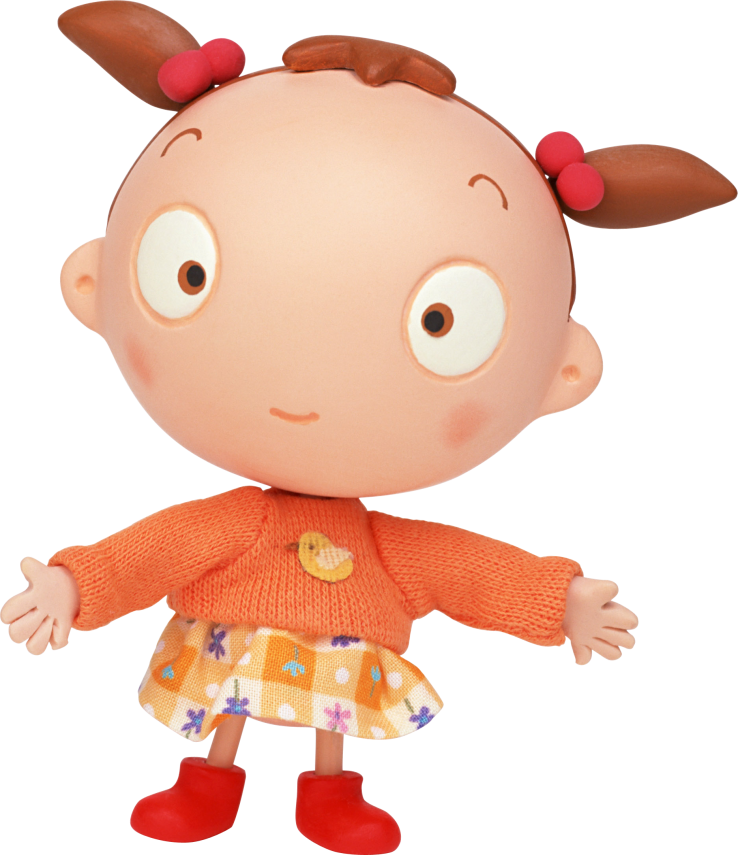 С
А
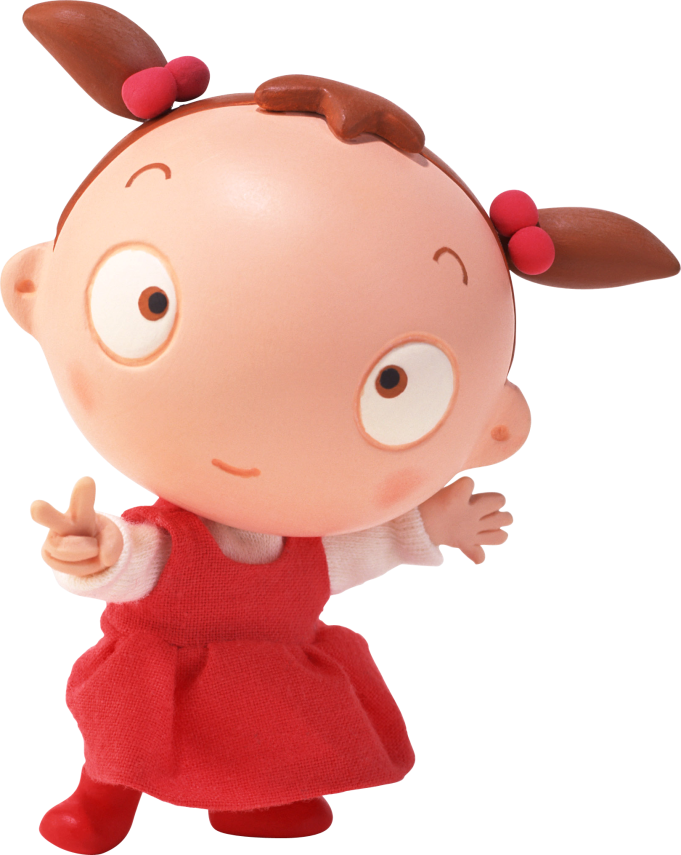 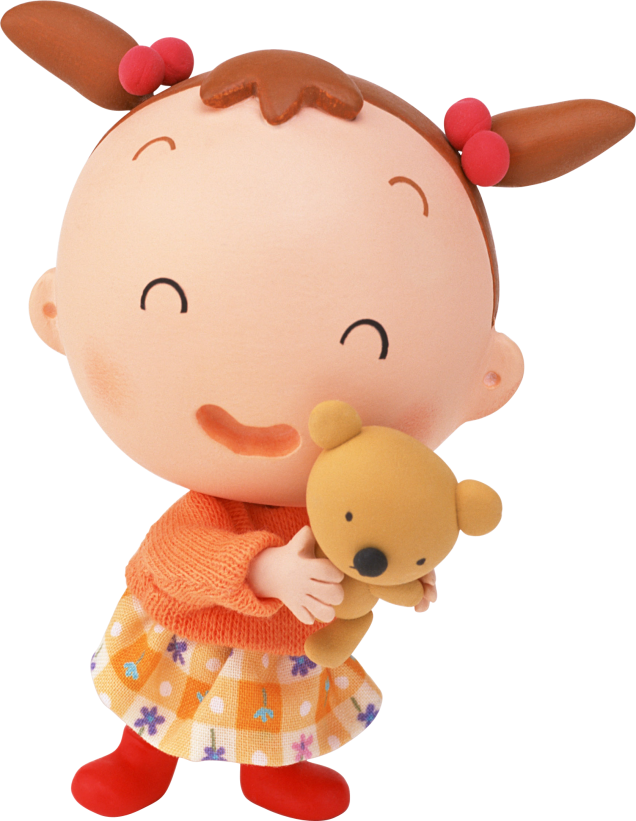 В
D
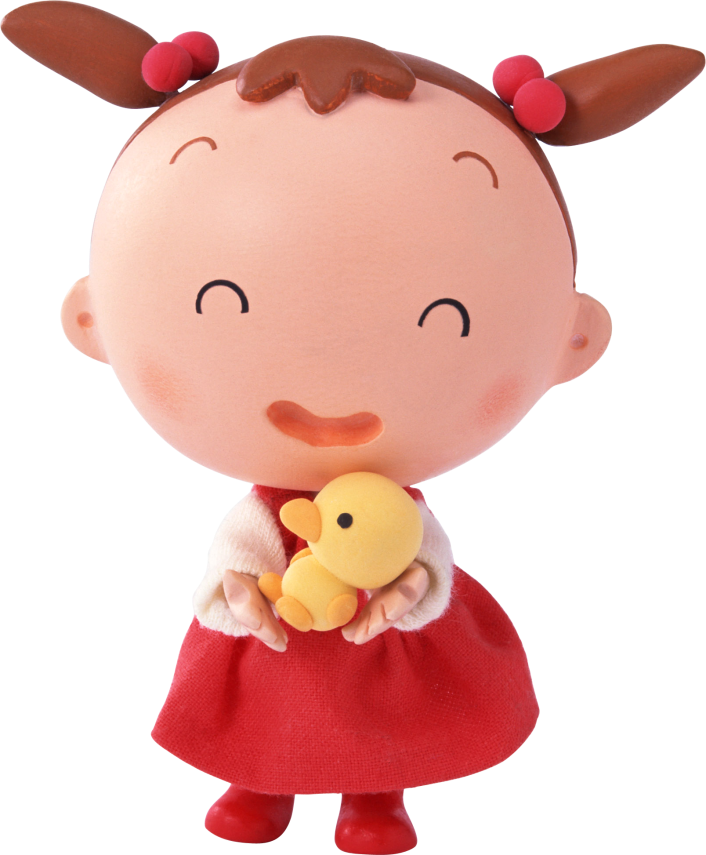 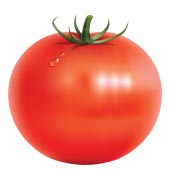 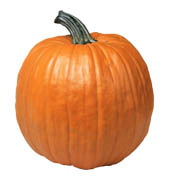 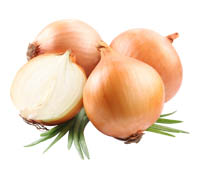 А
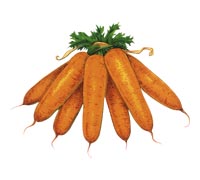 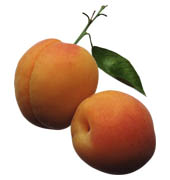 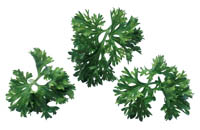 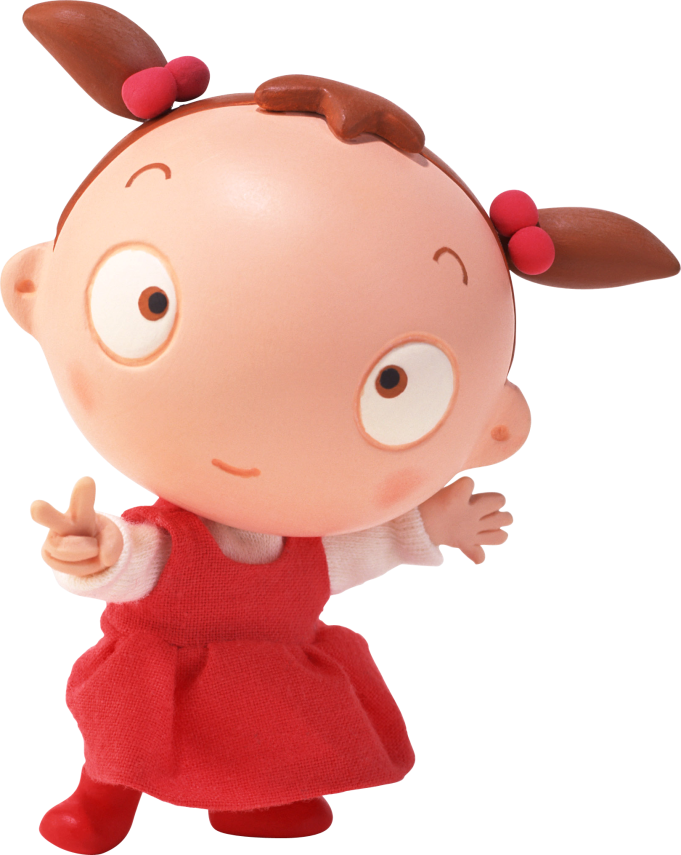 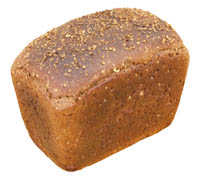 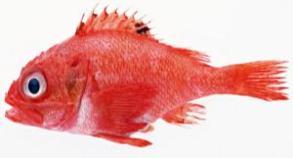 В
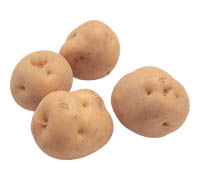 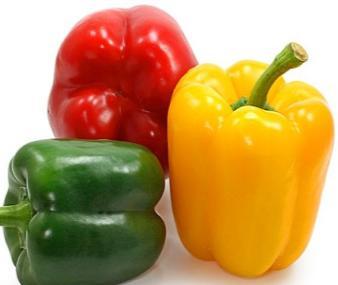 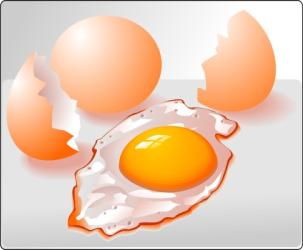 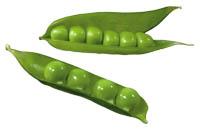 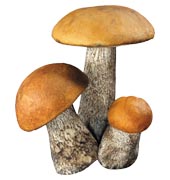 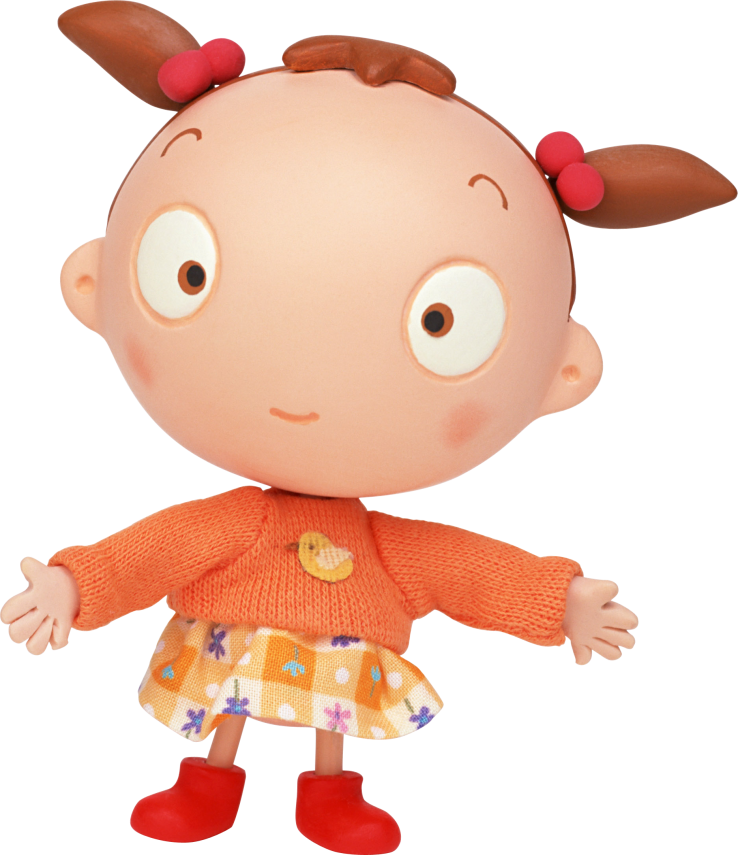 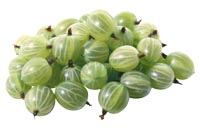 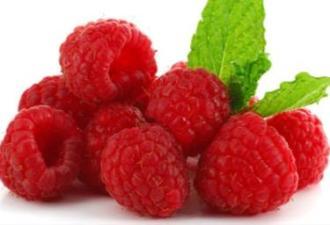 С
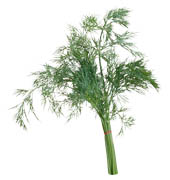 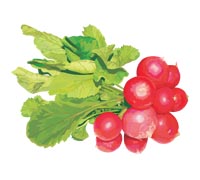 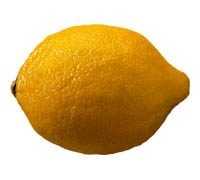 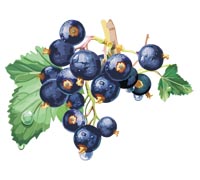 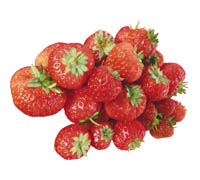 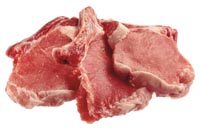 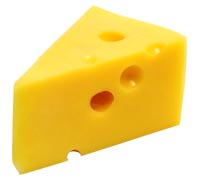 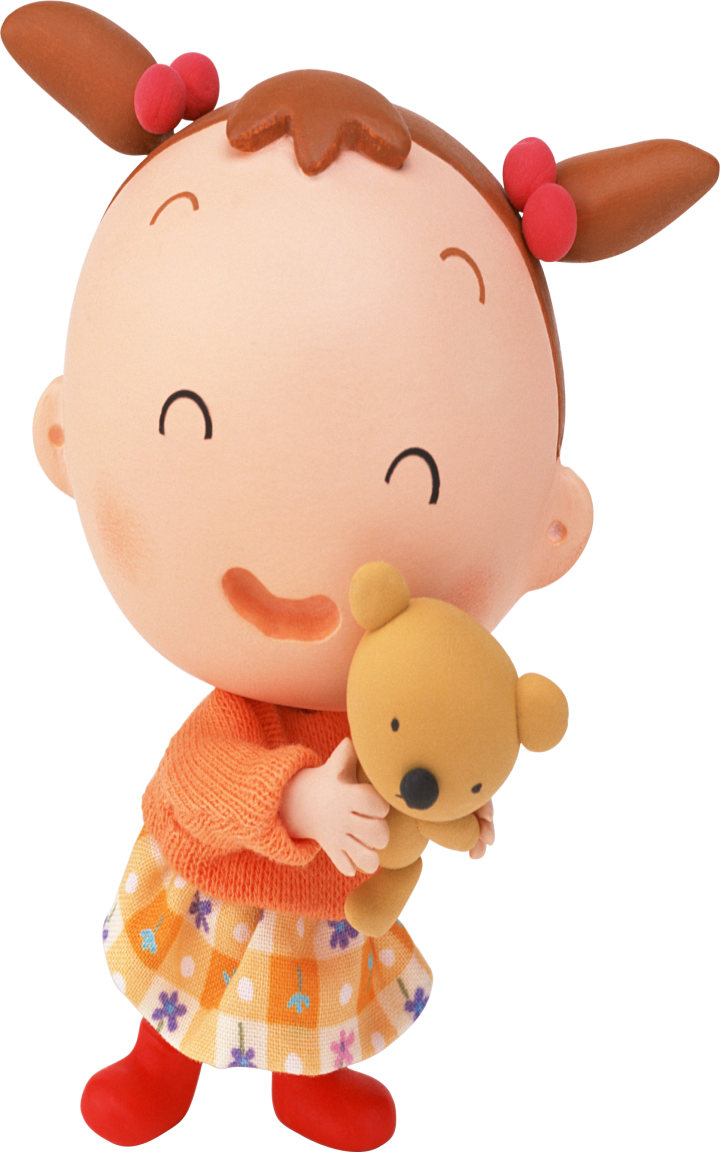 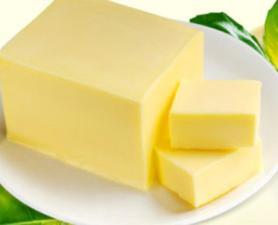 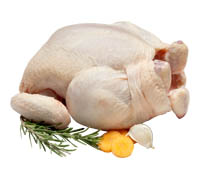 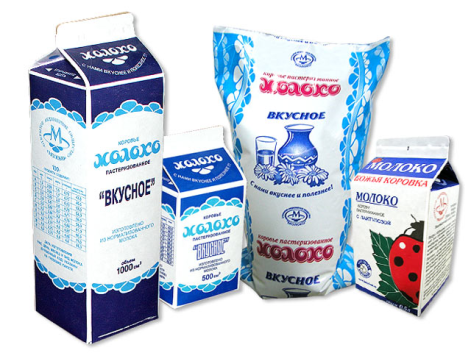 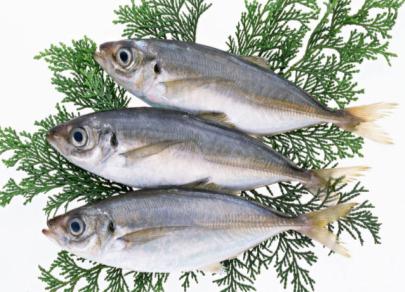 D
НА ОГОРОДЕ
ДИДАКТИЧЕСКОЕ УПРАЖНЕНИЕ
ЦЕЛЬ.
  УПОТРЕБЛЕНИЕ СУЩЕСТВИТЕЛЬНЫХ В РОДИТЕЛЬНОМ ПАДЕЖЕ МНОЖЕСТВЕННОГО ЧИСЛА (ОГУРЕЦ-МНОГО ОГУРЦОВ, ПОМИДОР-МНОГО ПОМИДОРОВ, МОРКОВЬ-МНОГО МОРКОВИ, СВЕКЛА- МНОГО СВЕКЛЫ, ЧЕСНОК-МНОГО ЧЕСНОКА, ЛУК-МНОГО ЛУКА.)В ПРОСТОМ ПРЕДЛОЖЕНИИ С ПОРОЙ НА ВОПРОС И КАРТИНКУ.
  АКТУАЛИЗАЦИЯ ЗНАНИЙ О  РОЛИ ВИТАМИНОВ В ЖИЗНИ ЧЕЛОВЕКА.
  РАЗВИТИЕ ПАМЯТИ, ВНИМАНИЯ, РЕЧЕМЫСЛИТЕЛЬНЫХ ОПЕРАЦИЙ.


    ОТПРАВИМСЯ НА ОГОРОД. ЭТО ОВОЩНОЕ ЦАРСТВО. И ХОЗЯЕК ТУТ ЦЕЛЫХ ТРИ. ТРИ ВИТАМИНКИ
ТРУДЯТСЯ ТУТ, ЧТОБЫ ВСЕ ОВОЩИ ВЫРОСЛИ СОЧНЫМИ, ВКУСНЫМИ, ВО ВРЕМЯ ПОПАЛИ БЫ ВАМ НА СТОЛ
И ПРИНЕСЛИ БЫ ПОЛЬЗУ ВАШЕМУ ЗДОРОВЬЮ.
     КАКИЕ ЖЕ ВИТАМИНКИ ПОПАДУТ В ВАШ ОРГАНИЗМ С ОВОЩАМИ?
    ПОСМОТРИ НА ОГОРОД.
     ОТВЕЧАЙ, ЧТО ТУТ РАСТЕТ?
     -НА ГРЯДКЕ ОГУРЕЦ? (НА ГРЯДКЕ МНОГО ОГУРЦОВ).
 И Т.Д.
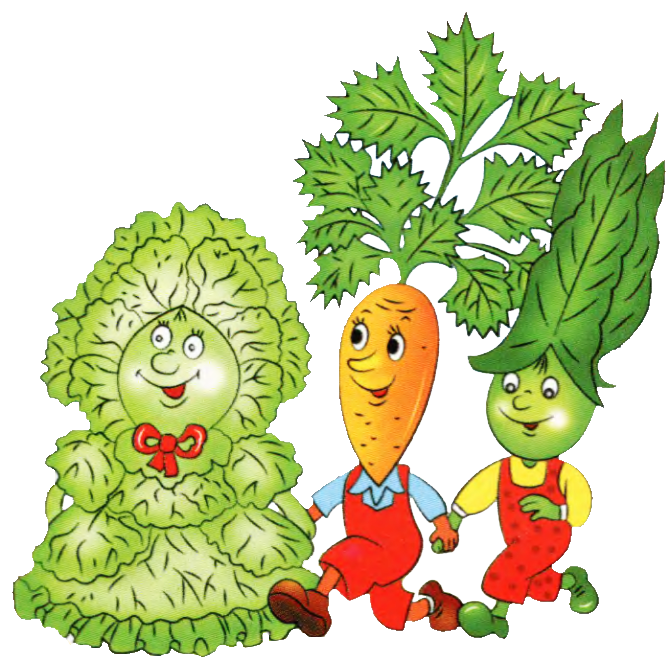 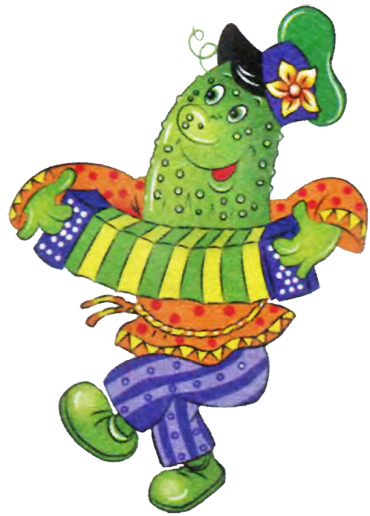 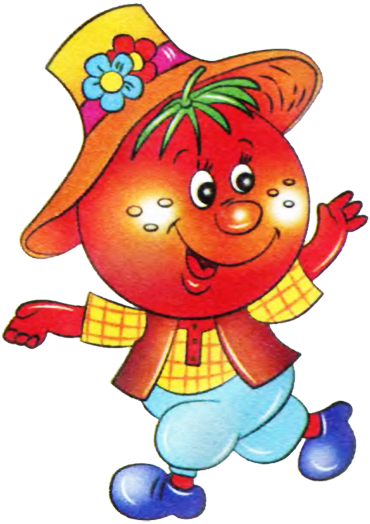 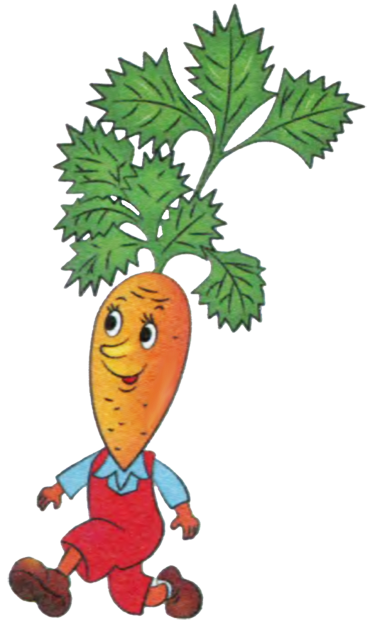 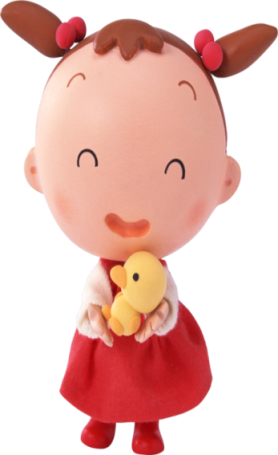 А
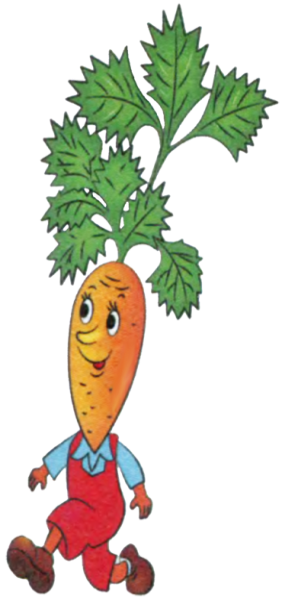 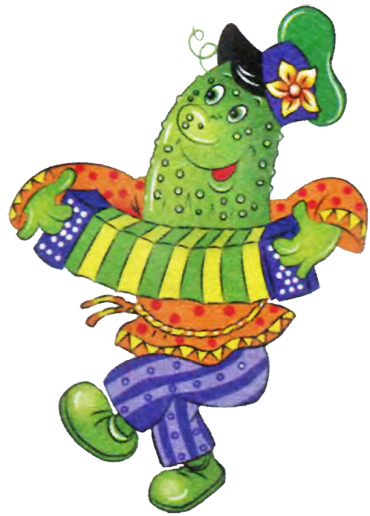 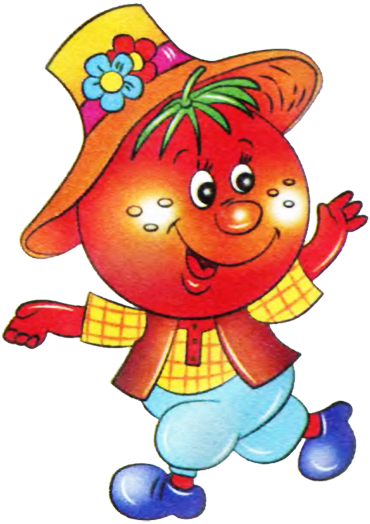 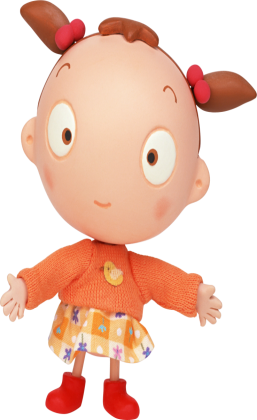 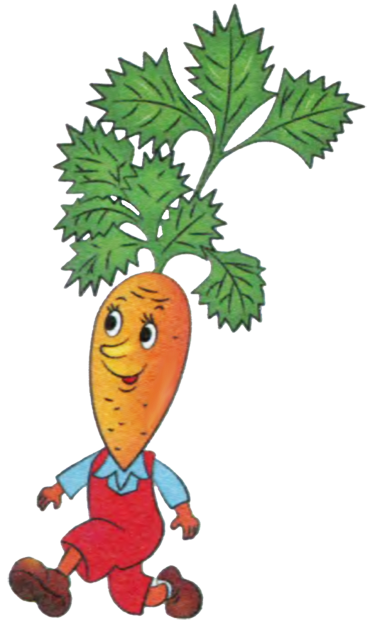 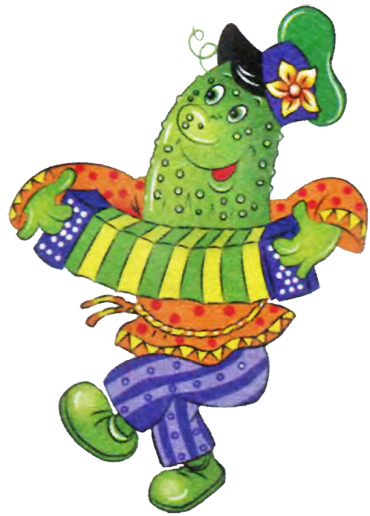 С
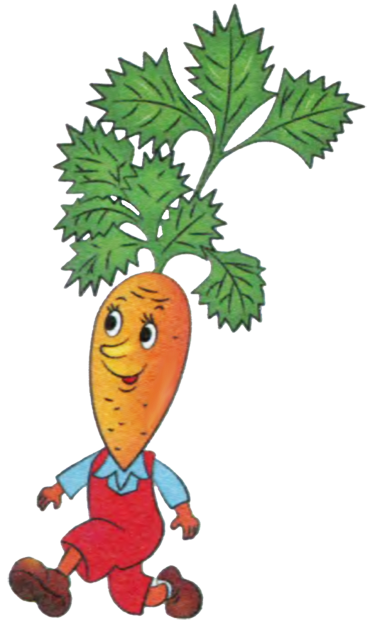 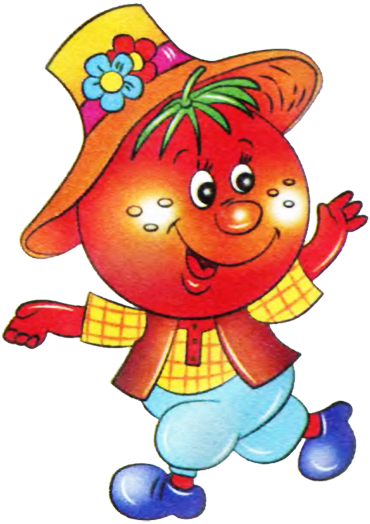 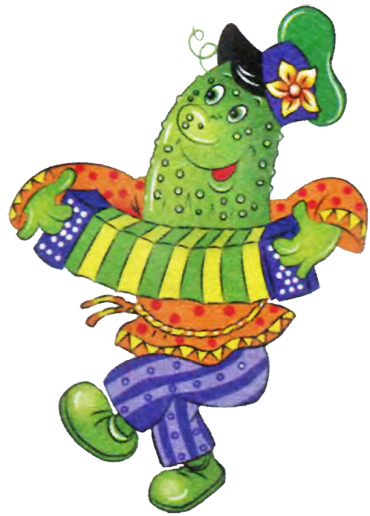 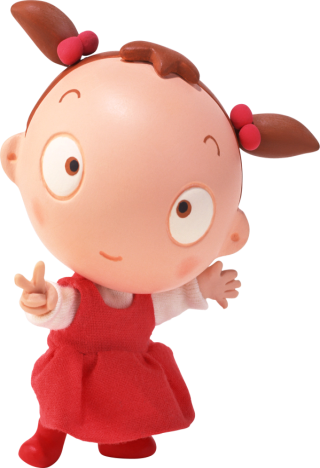 В
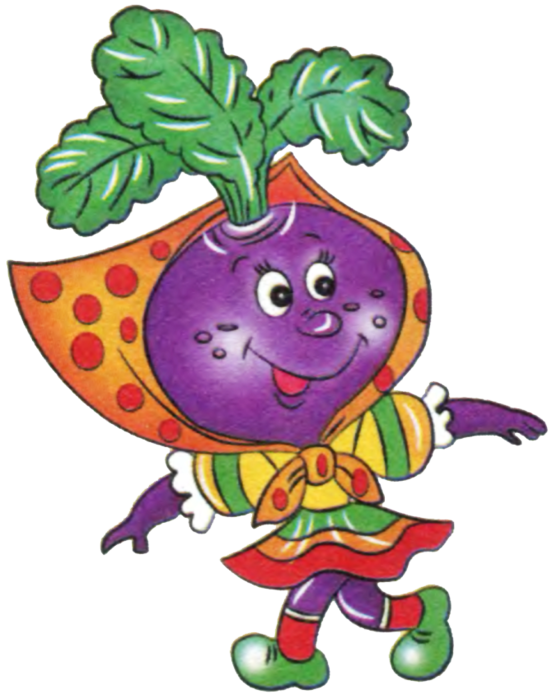 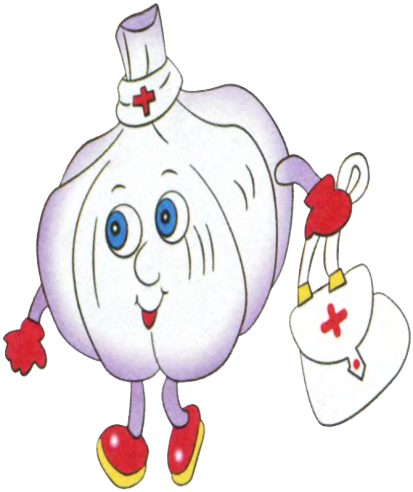 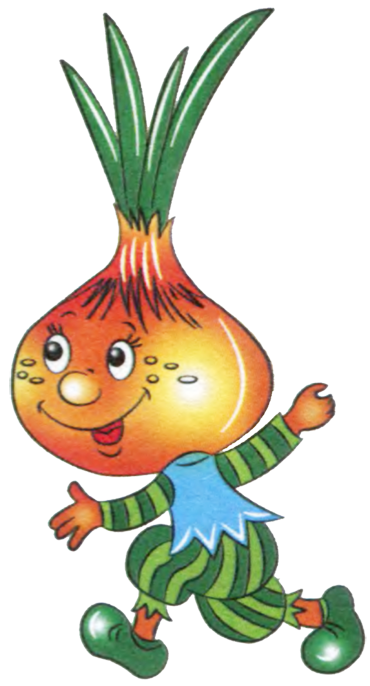 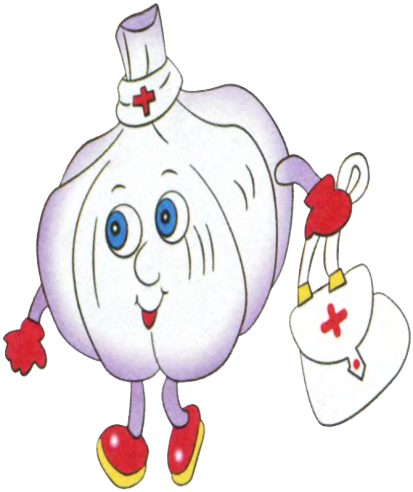 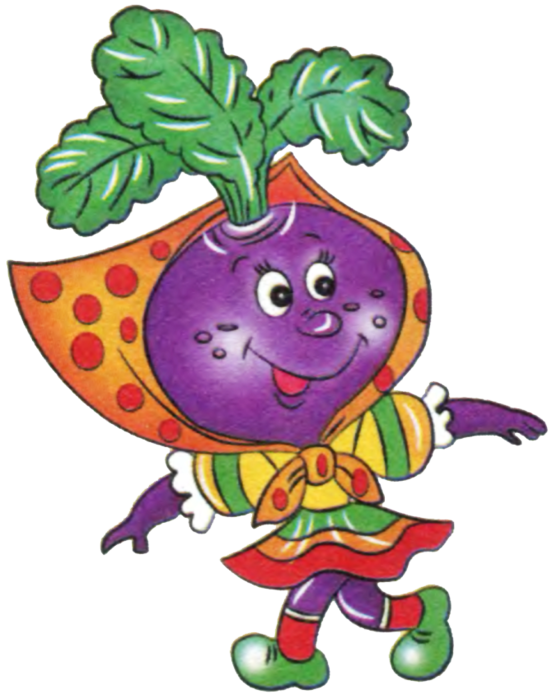 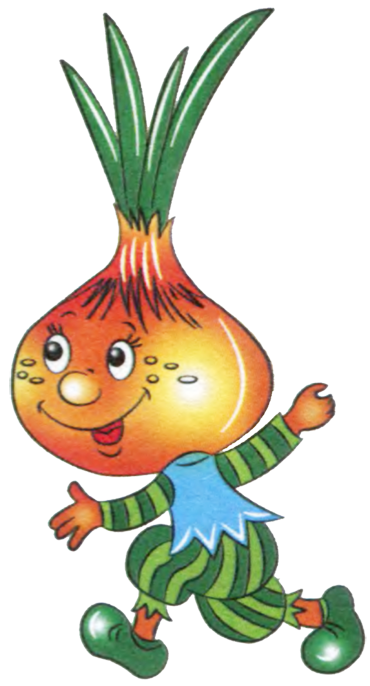 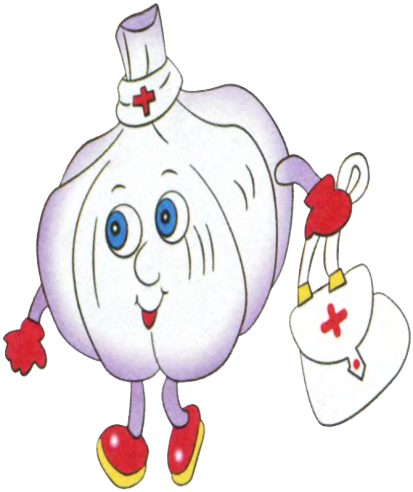 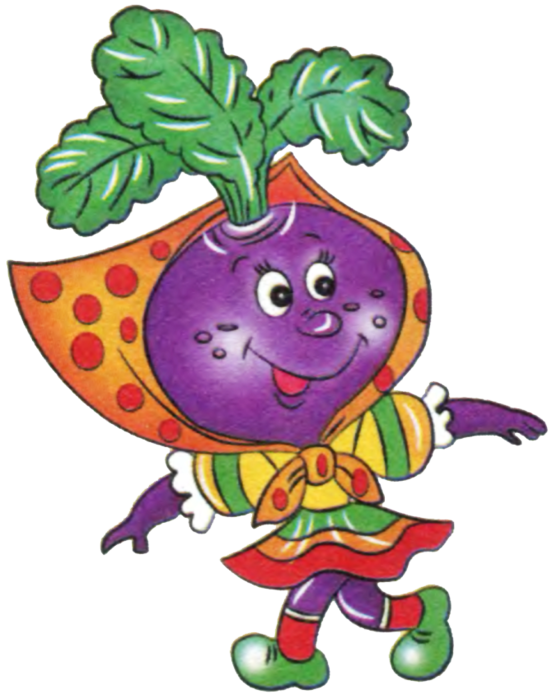 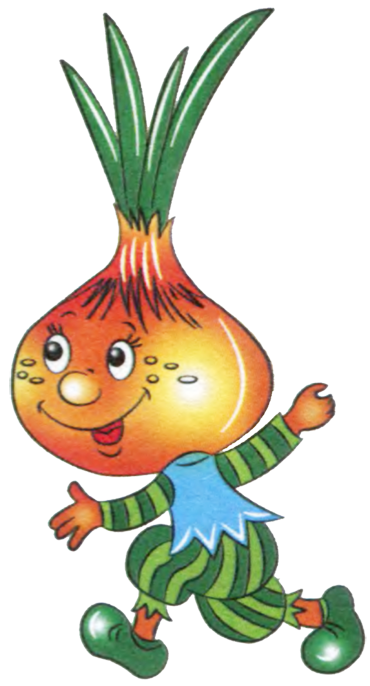 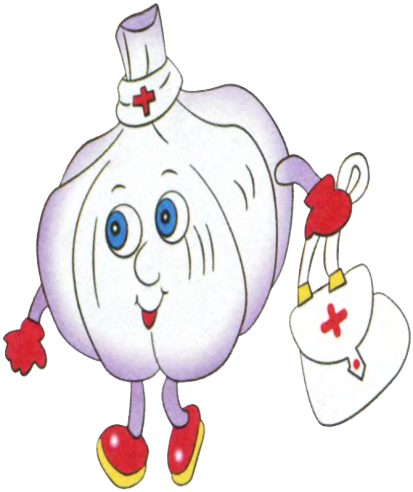 ЧТО РАСТЕТ НА НАШЕЙ ГРЯДКЕ?
УПРАЖНЕНЕНИЕ НА РАЗВИТИЕ СЛУХОВОГО ВНИМАНИЯ (ПО СТИХ-Ю В.КОРКИНА)
ЧТО РАСТЕТ НА НАШЕЙ ГРЯДКЕ?
ОГУРЦЫ, ГОРОШЕК СЛАДКИЙ,
ПОМИДОРЫ И УКРОП
ДЛЯ ПРИПРАВЫ И ДЛЯ ПРОБ.
ЕСТЬ РЕДИСКА И САЛАТ –
НАША ГРЯДКА ПРОСТО КЛАД.
ЕСЛИ СЛУШАЛ ТЫ ВНИМАТЕЛЬНО,
ТО ЗАПОМНИЛ ОБЯЗАТЕЛЬНО.
ОТВЕЧАЙ-КА ПО-ПОРЯДКУ:
ЧТО РАСТЕТЕ НА НАШЕЙ ГРЯДКЕ?
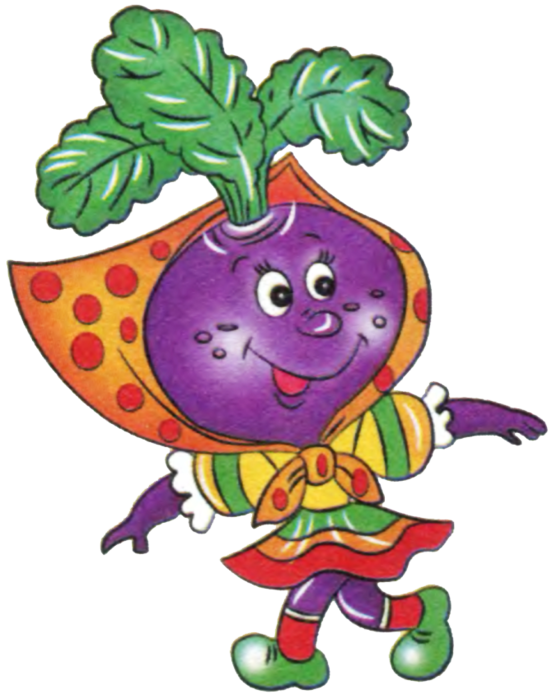 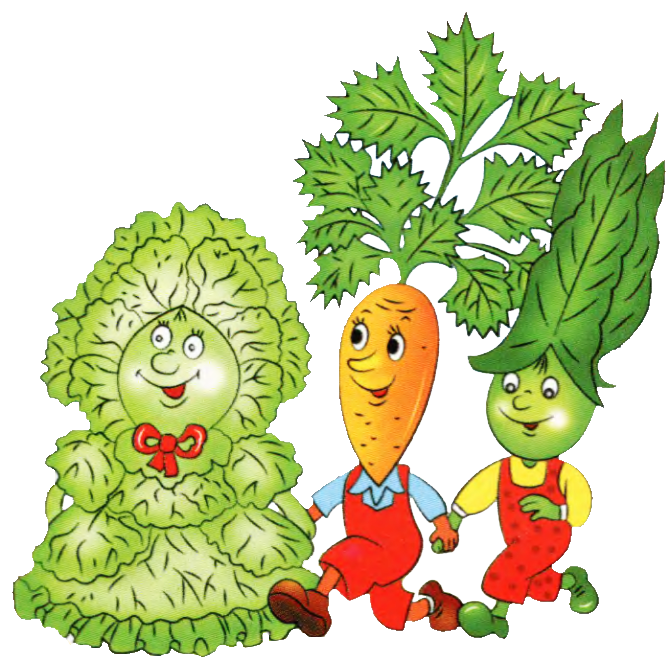 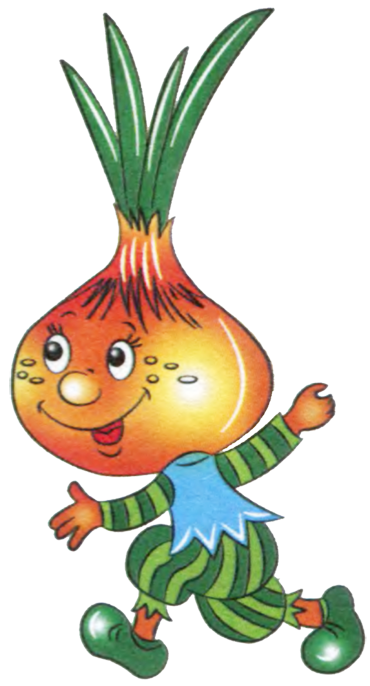 ЗАСОЛКА КАПУСТЫ
ПАЛЬЧИКОВАЯ ГИМНАСТИКА
МЫ КАПУСТУ РУБИМ,
( РЕЗКИЕ ДВИЖЕНИЯ ПРЯМЫМИ КИСТЯМИ РУК ВВЕРХ-ВНИЗ)
МЫ МОРКОВКУ ТРЕМ,
(ПАЛЬЦЫ РУК СЖАТЫ В КУЛАКИ, ДВИЖЕНИЯ КУЛАКОВ ОТ СЕБЯ-К СЕБЕ)
МЫ КАПУСТУ СОЛИМ,
(ДВИЖЕНИЯ ПАЛЬЦЕВ, ИМИТИРУЮЩИХ ПОСЫПАНИЕ СОЛЬЮ ИЗ ЩЕПОТКИ)
МЫ КАПУСТУ ЖМЕМ.
(ИНТЕНСИВНОЕ СЖИМАНИЕ И РАСЖИМАНИЕ ПАЛЬЦЕВ РУК В КУЛАКИ)
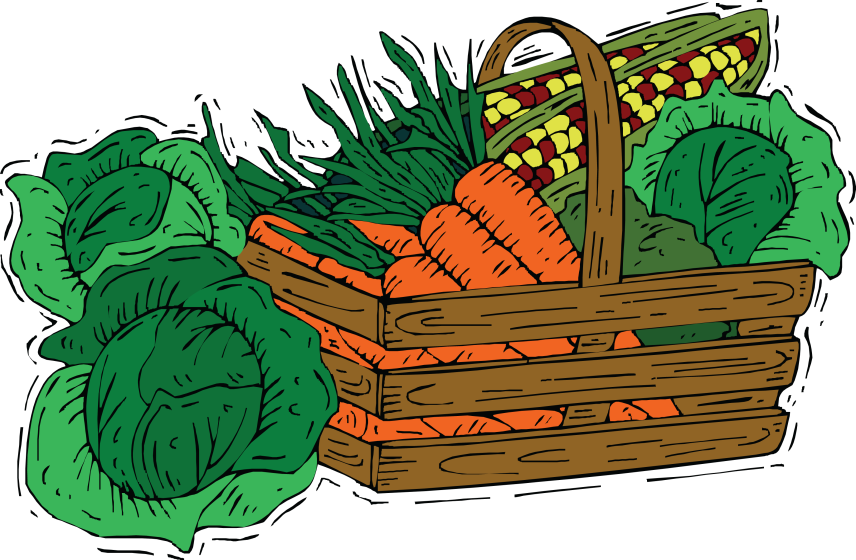 ЯГОДКУ ЗА ЯГОДКОЙ…
ДИДАКТИЧЕСКОЕ УПРАЖНЕНИЕ
ЦЕЛЬ.
  ОБРАЗОВАНИЕ ВИНИТЕЛЬНОГО ПАДЕЖА СУЩЕСТВИТЕЛЬНЫХ МНОЖЕСТВЕННОГО ЧИСЛА С ОПОРОЙ НА КАРТИНКИ.
  РАСПРОСТРАНЕННОСТЬ ПРЕДЛОЖЕНИЙ: СОГЛАСОВАНИЕ ПРИЛАГАТЕЛЬНОГО+СУЩЕСТВИТЕЛЬНОГО  В ТВОРИТЕЛЬНОМ ПАДЕЖЕ С ОПОРОЙ НА ОБРАЗЕЦ ЛОГОПЕДА.
   РАЗВИТИЕ  ПОЗНАВАТЕЛЬНЫХ ПРОЦЕССОВ И РЕЧЕМЫСЛИТЕЛЬНЫХ ОПЕРАЦИЙ.

 С ВИТАМИНКОЙ С МЫ ОТПРАВИМСЯ В ЛЕС. ПОСМОТРИ, СКОЛЬКО ЗДЕСЬ ЯГОД! И В КАЖДОЙ ЯГОДКЕ ВИТАМИНКА С ПРЯЧЕТСЯ.
 ЧТО В ЛЕСУ СОБИРАЛА ВИТАМИНКА? (МАЛИНУ, ЗЕМЛЯНИКУ, СМОРОДИНУ, КРЫЖОВНИК, ЧЕРНИКУ).
ЧЕМ ВИТАМИНКА УГОСТИЛА МАЛЫША? (ВИТАМИНКА УГОСТИЛА МАЛЫША ЧЕРНИКОЙ (ЗЕМЛЯНИКОЙ, КРЫЖОВНИКОМ, МАЛИНОЙ,СМОРОДИНОЙ).
ИЗМЕНИ ПРЕДЛОЖЕНИЕ ТАК, ЧТОБЫ У СЛОВ-ПРЕДМЕТОВ  (ЗЕМЛЯНИКА, ЧЕРНИКА, КРЫЖОВНИК, МАЛИНА, СМОРОДИНА) БЫЛО СЛОВО- «ПРИЗНАК»: КАКОЙ ЗЕМЛЯНИКОЙ? ОБРАЗЕЦ: «ВИТАМИНКА УГОСТИЛА МАЛЫША СЛАДКОЙ ЗЕМЛЯНИКОЙ».
ВСПОМНИ,В КАКИХ ПРОДУКТАХ ПИТАНИЯ ЕЩЕ МЫ ВСТРЕТИМ ВИТАМИНКУ С?
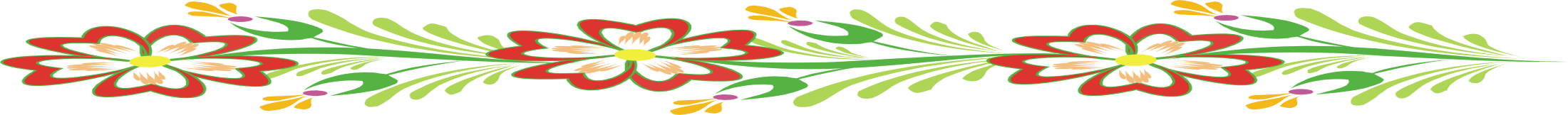 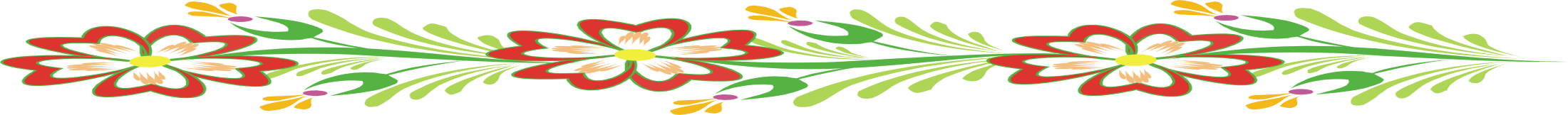 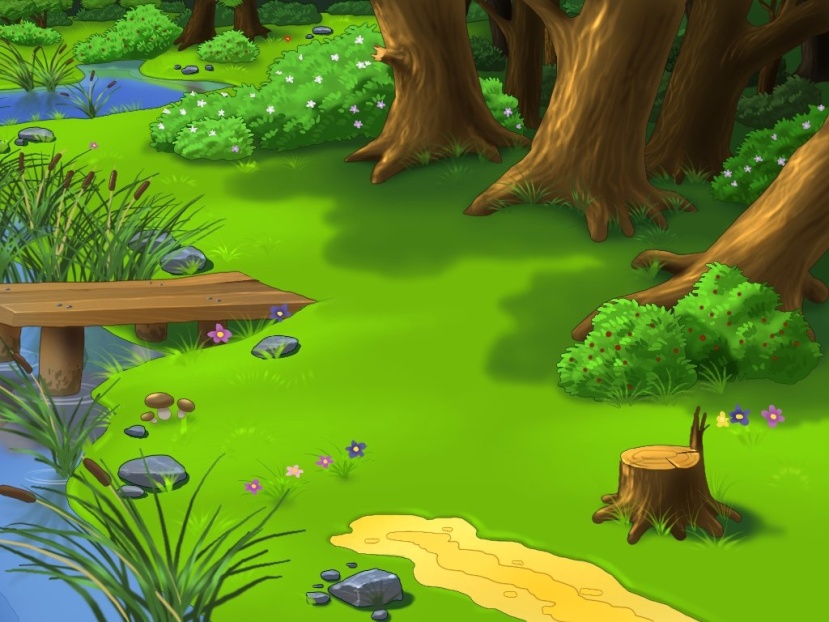 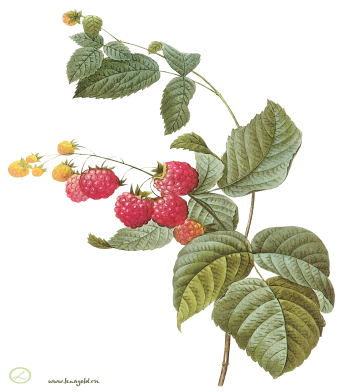 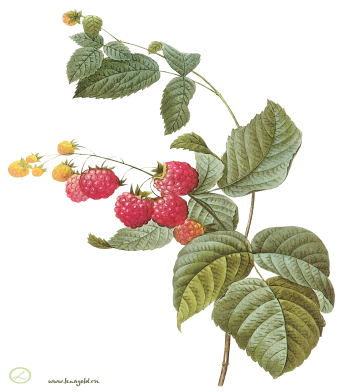 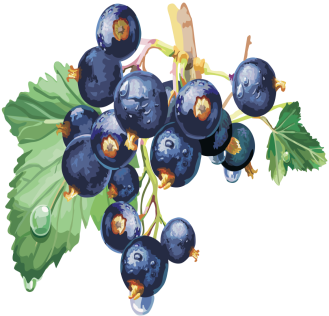 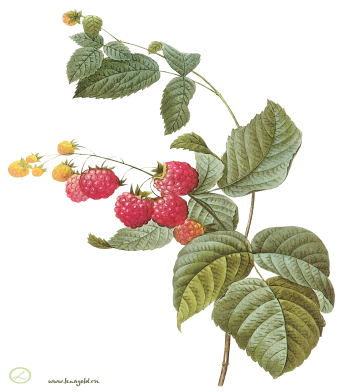 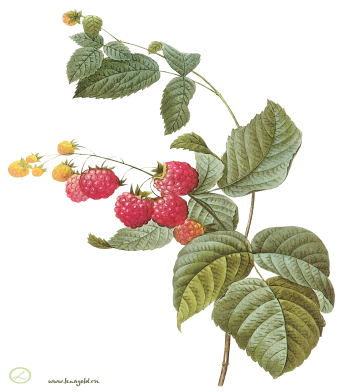 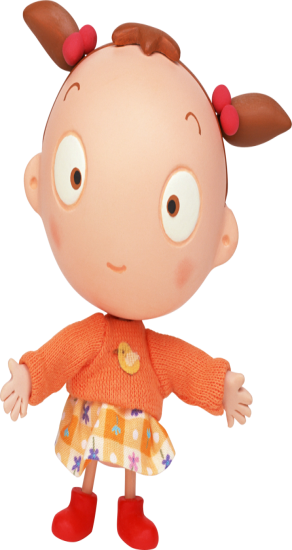 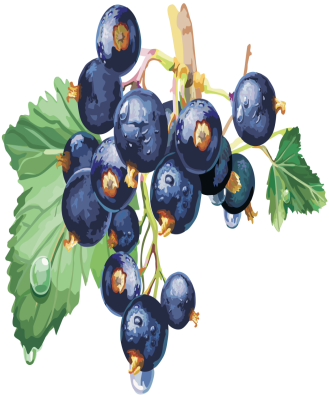 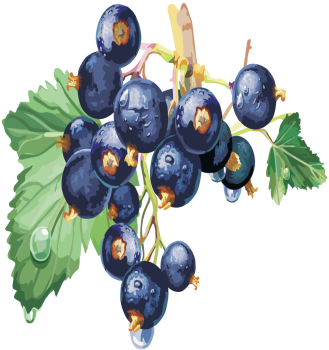 С
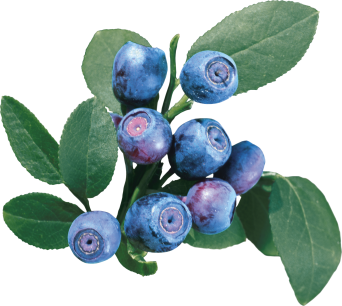 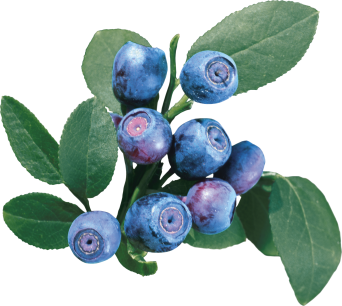 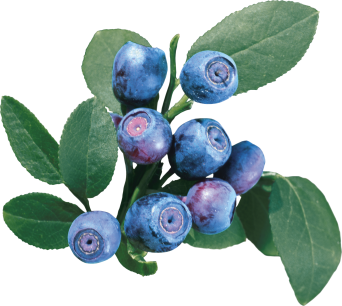 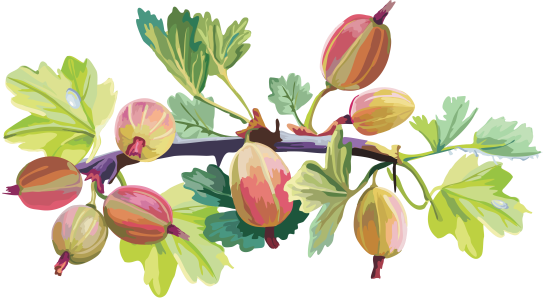 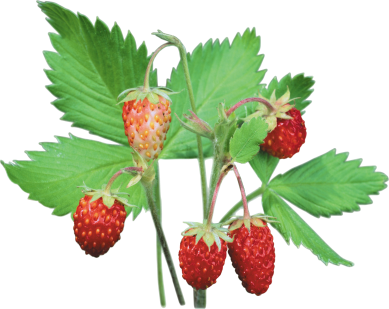 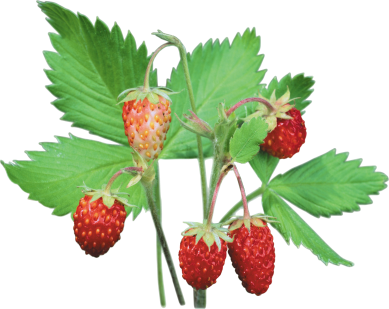 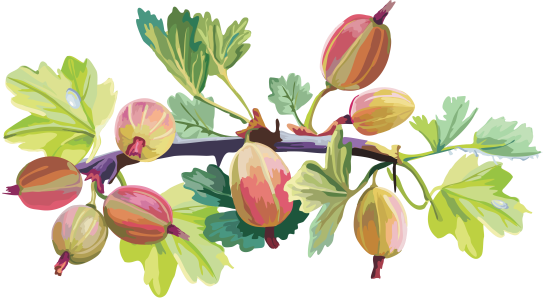 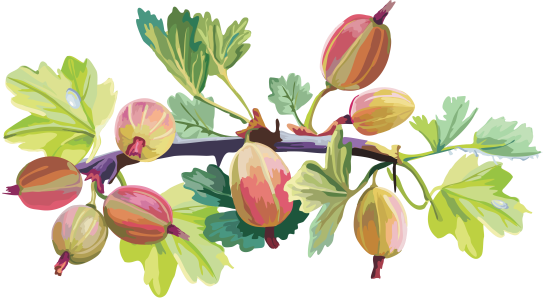 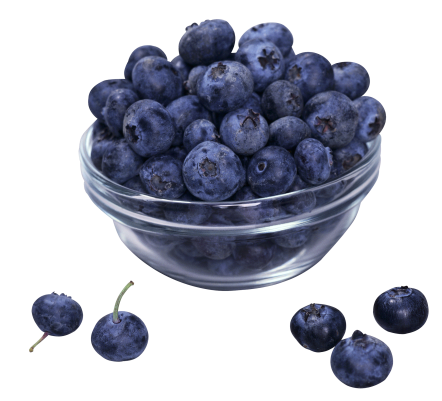 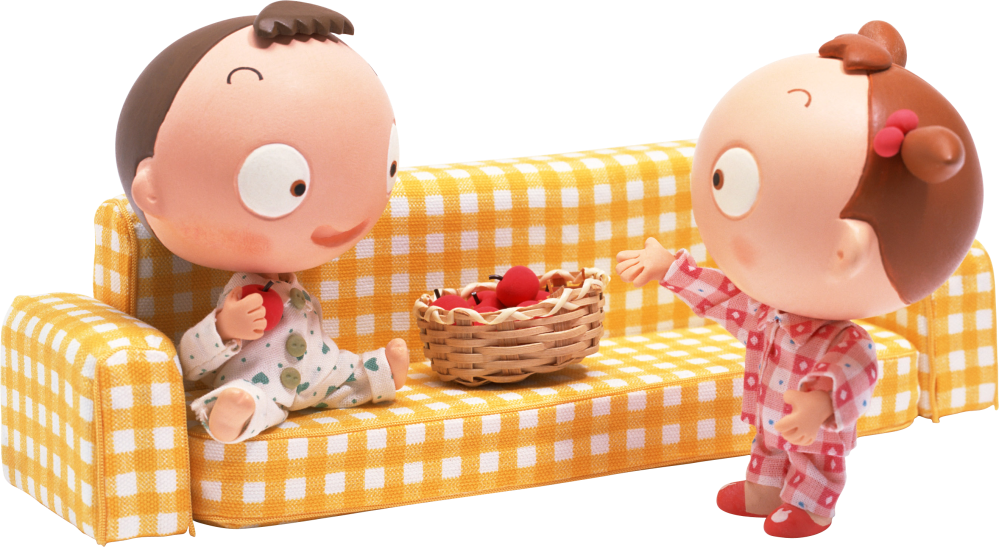 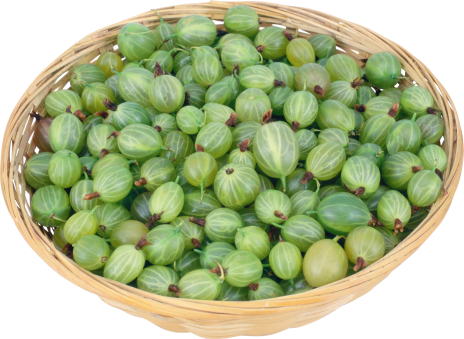 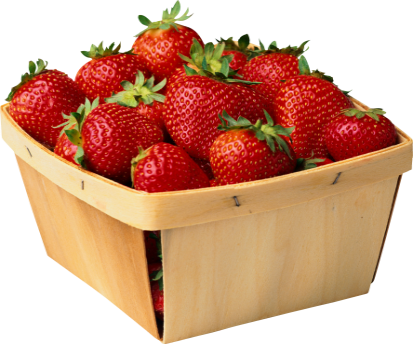 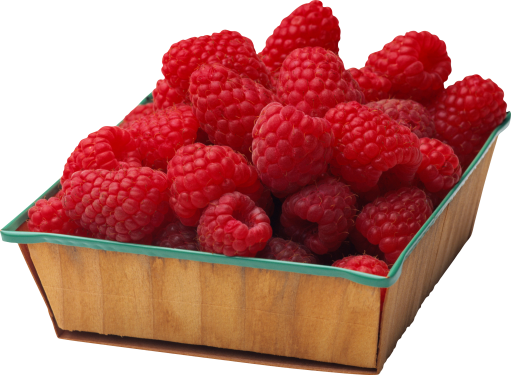 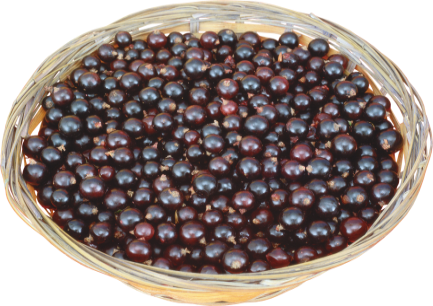 ЯГОДНАЯ ПОЛЯНКА
КОММУНИКАТИВНАЯ ИГРА-СОРЕВНОВАНИЕ
ЦЕЛЬ.
  АКТИВИЗАЦИЯ ПРЕДМЕТНОГО СЛОВАРЯ ПО ТЕМЕ «ЯГОДЫ».
  РАЗВИТИЕ МЕЛКОЙ МОТОРИКИ ПРИ ИГРЕ С ПРИЩЕПКАМИ.
  КОЛЛЕКТИВНЫЕ ДЕЙСТВИЯ ПРИ ИГРЕ К КОМАНДЕ, УМЕНИЯ ДЕЙСТВОВАТЬ ПО ПРАВИЛАМ.
  РАЗВИТИЕ КООРДИНАЦИИ ДВИЖЕНИЙ.

ОПИСАНИЕ.
 ДВЕ КАРТОННЫЕ «ПОЛЯНКИ», ПО СТОРОНАМ КОТОРЫХ ПРИКРЕПИТЬ НА ПРИЩЕПКАХ ЯГОДЫ.
 КАЖДАЯ КОМАНДА ДЕТЕЙ ПОЛУЧАЕТ ОДНУ КОРЗИНКУ. ДЕТИ ПО ОЧЕРЕДИ ПЕРЕДАЮТ ЕЕ ДРУГ ДРУГУ И ПО ОДНОЙ СНИМАЮТ ПРИЩЕПКИ С ЯГОДАМИ С «ПОЛЯНКИ». ПРИЩЕПКИ СКЛАДЫВАЮТ В КОРЗИНКУ.
 ИГРА ПРОХОДИТ ПОД МУЗЫКУ. КАК ТОЛЬКО МУЗЫКА ЗАМОЛКАЕТ, ИГРА ОСТАНАВЛИВАЕТСЯ. «ЯГОДЫ» В КОРЗИНКЕ ПЕРЕСЧИТЫВАЮТ. ВЫИГРЫВАЕТ ТА КОМАНДА, КОТОРАЯ НАБЕРЕТ БОЛЬШЕ «ЯГОД».
ДАВАЙТЕ ПОМОЖЕМ ВИТАМИНКЕ НАБРАТЬ КАК МОЖНО БОЛЬШЕ ЯГОД!
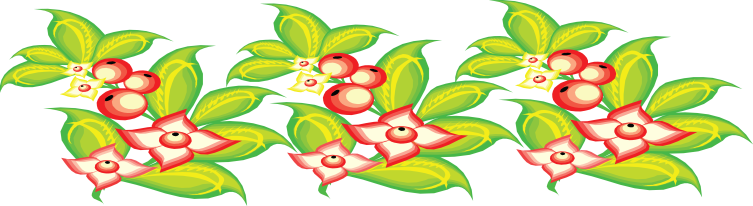 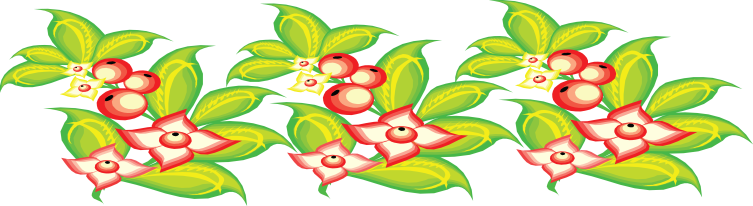 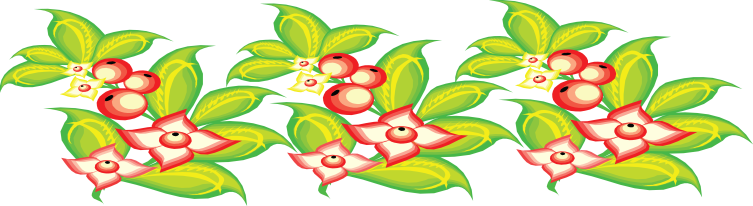 ЛЮБИТ МАША ЭТИ КАШИ
ДИДАКТИЧЕСКАЯ ИГРА
ЦЕЛЬ.
  ОБРАЗОВАНИЕ КАЧЕСТВЕННЫХ ПРИЛАГАТЕЛЬНЫХ ОТ СУЩЕСТВИТЕЛЬНЫХ.
  АВТОМАТИЗАЦИЯ ШИПЯЩИХ ЗВУКОВ В ПРЕДЛОЖЕНИЯХ, СОСТАВЛЯЕМЫХ ПО ОБРАЗЦУ.
  РАЗВИТИЕ ЗРИТЕЛЬНОГО И СЛУХОВОГО ВНИМАНИЯ, РЕЧЕМЫСЛИТЕЛЬНЫХ ОПЕРАЦИЙ.

ОПИСАНИЕ.
  ПОВТОРИ: ДАЛИ МАШЕ ВКУСНОЙ КАШИ.
            ЛЮБИТ МАША КУШАТЬ КАШУ. 
           -КАШКУ, МАША, КУШАЙ, 
            ДАЛЬШЕ СКАЗКУ СЛУШАЙ!
  А СКАЗКА-ТО ПРО ВИТАМИНКУ В И ПРО ЗАМЕЧАТЕЛЬНЫЕ КАШИ, КОТОРЫЕ ПОМОГАЮТ ВАМ РАСТИ И СТАНОВИТЬСЯ СИЛЬНЕЕ.
  ОДИН МАЛЫШ СОВСЕМ НЕ ЛЮБИЛ КАШУ, ПОЭТОМУ НИКАК НЕ МОГ ВЫРАСТИ. ОДИН ГОД ПРОШЕЛ, ДРУГОЙ.. А ОН ВСЕ МЕНЬШЕ ВСЕХ И СЛАБЕЕ. МАМА ЕГО НЕ ЗНАЛА,ЧТО ДЕЛАТЬ С РЕБЕНКОМ. И ТОГДА ЕЙ НА ПОМОЩЬ ПРИШЛА ВИТАМИНКА В. ОНА РАССКАЗАЛА МАЛЫШУ О КАШАХ И УГОВОРИЛА ИХ ПОПРОБОВАТЬ. И МАЛЫШ ПОЛЮБИЛ РАЗНЫЕ КАШИ И С УДОВОЛЬСТВИЕМ СТАЛ ИХ ЕСТЬ! А СКОРО ОН ДОГНАЛ СВОИХ СВЕРСТНИКОВ И В РОСТЕ И В СИЛЕ!
  ДАВАЙТЕ ПОСМОТРИМ И НАЗОВЕМ, КАКИЕ КАШИ ПОЛЕЗНЫ ДЛЯ РОСТА И НАКОПЛЕНИЮ СИЛЫ У ДЕТЕЙ.
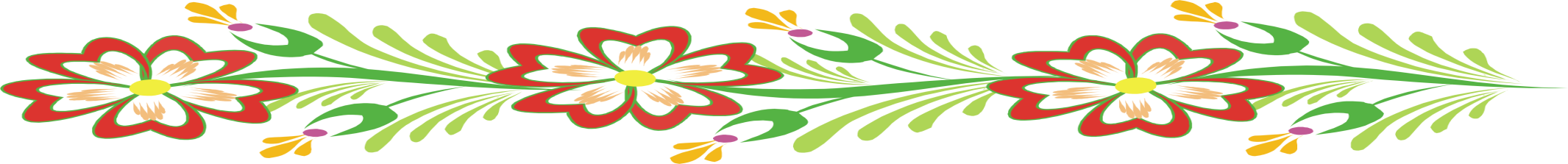 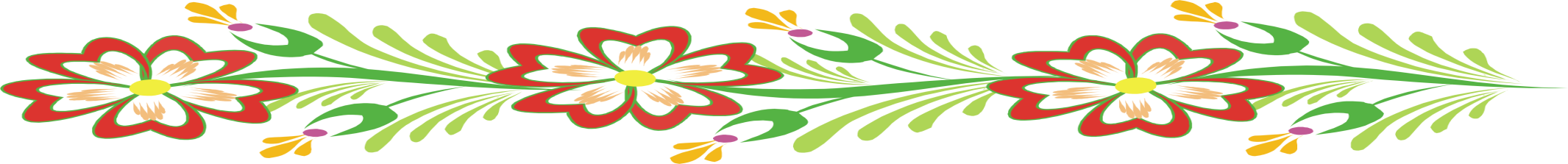 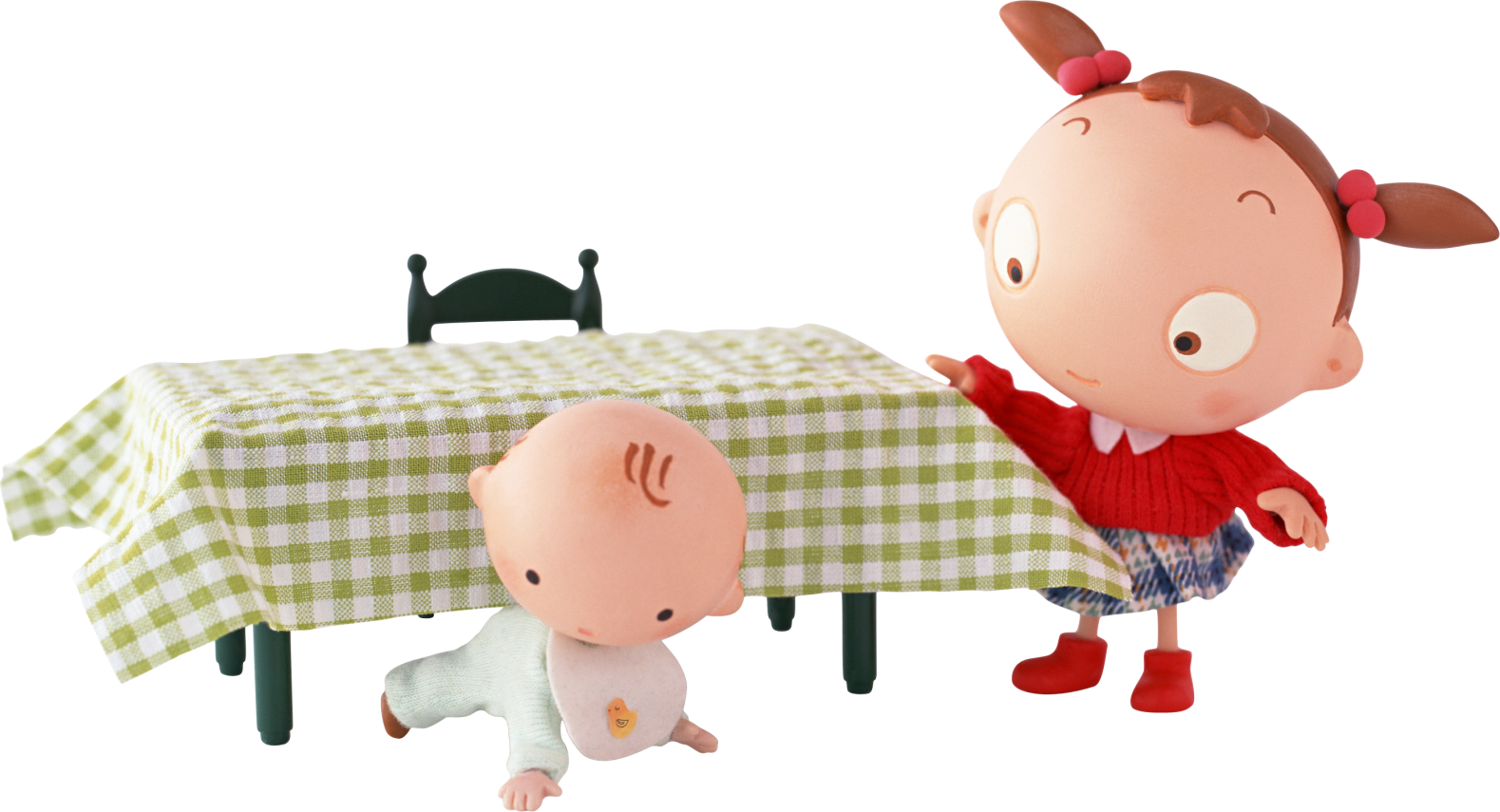 В
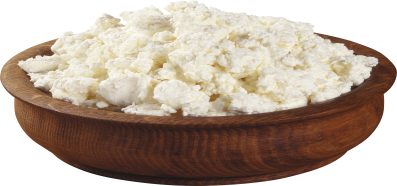 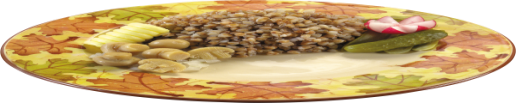 КАША ИЗ РИСА.
КАША ИЗ ГРЕЧКИ.
КАША ИЗ ПШЕНА.
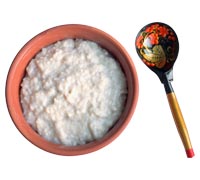 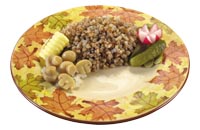 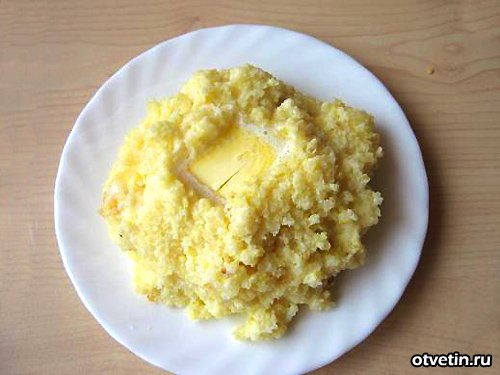 РИСОВАЯ КАША                                                           ГРЕЧНЕВАЯ КАША                                                  ПШЕННАЯ КАША
КАША ИЗ МАНКИ
КАША ИЗ ПШЕНИЦЫ
КАША ИЗ КУКУРУЗЫ
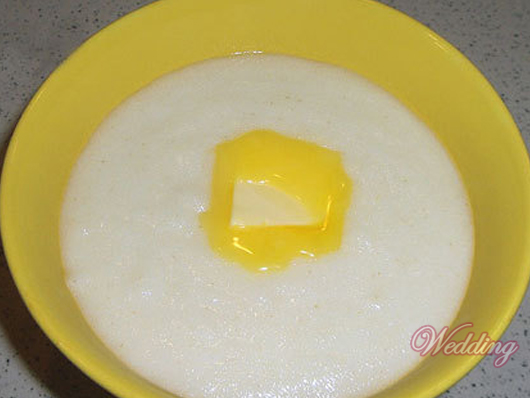 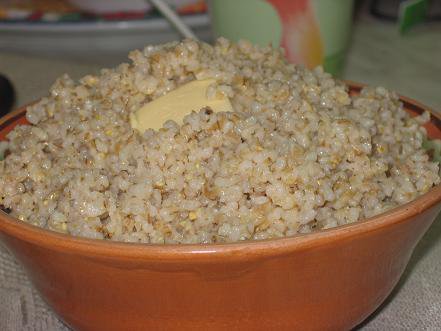 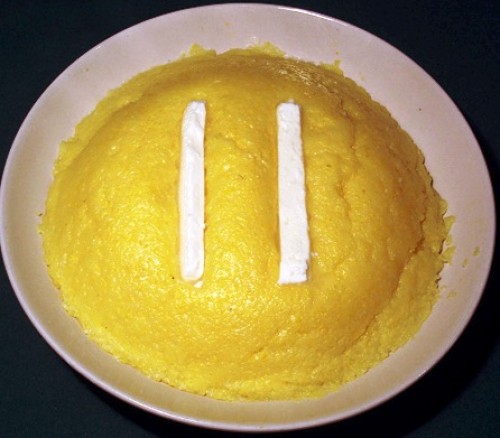 МАННАЯ КАША                                                    ПШЕНИЧНАЯ КАША                                                КУКУРУЗНАЯ КАША
В МАГАЗИНЕ
ДИДАКТИЧЕСКОЕ УПРАЖНЕНИЕ
ЦЕЛЬ.
  АКТУАЛИЗАЦИЯ ПРЕДМЕТНОГО СЛОВАРЯ ПО ТЕМЕ «ПРОДУКТЫ ПИТАНИЯ» 
  ОБРАЗОВАНИЕ ТВОРИТЕЛЬНОГО ПАДЕЖА СУЩЕСТВИТЕЛЬНЫХ.
  САМОКОНТРОЛЬ ЗА ПРОИЗНОШЕНИЕМ ПОСТАВЛЕННЫХ ЗВУКОВ  НА УРОВНЕ ПРЕДЛОЖЕНИЯ.

ОПИСАНИЕ.
ЭТО ПРОДУКТОВЫЙ МАГАЗИН ИЛИ ГАСТРОНОМ. В НЕМ ПРОДАЮТ РАЗНЫЕ ПРОДУКТЫ ПИТАНИЯ. НАЗОВИ ИХ.
  ПРОДУКТОВЫХ МАГАЗИНАХ ЕСТЬ РАЗНЫЕ ОТДЕЛЫ. ДАВАЙТЕ ОТГАДАЕМ ПО ВЫВЕСКАМ, В КАКИХ ОТДЕЛАХ ЧТО ПРОДАЕТСЯ.
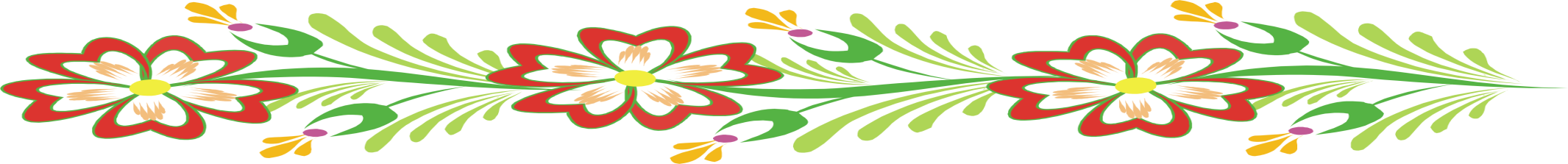 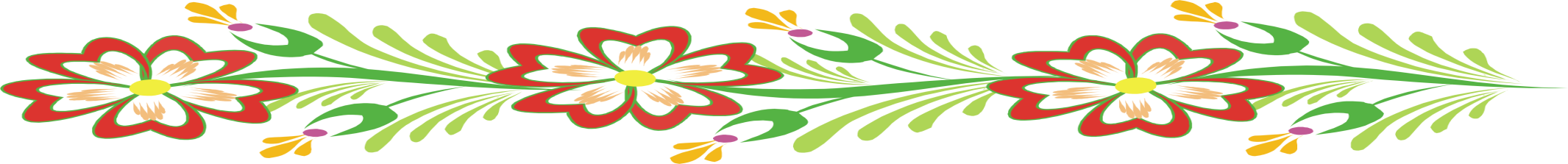 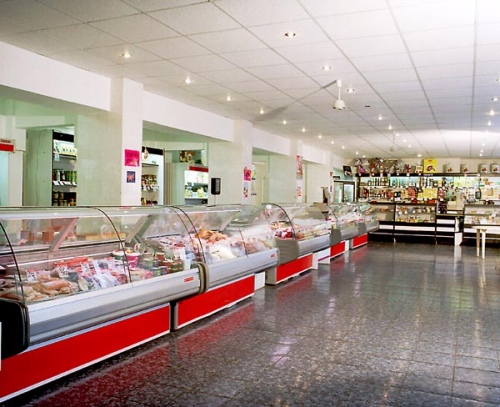 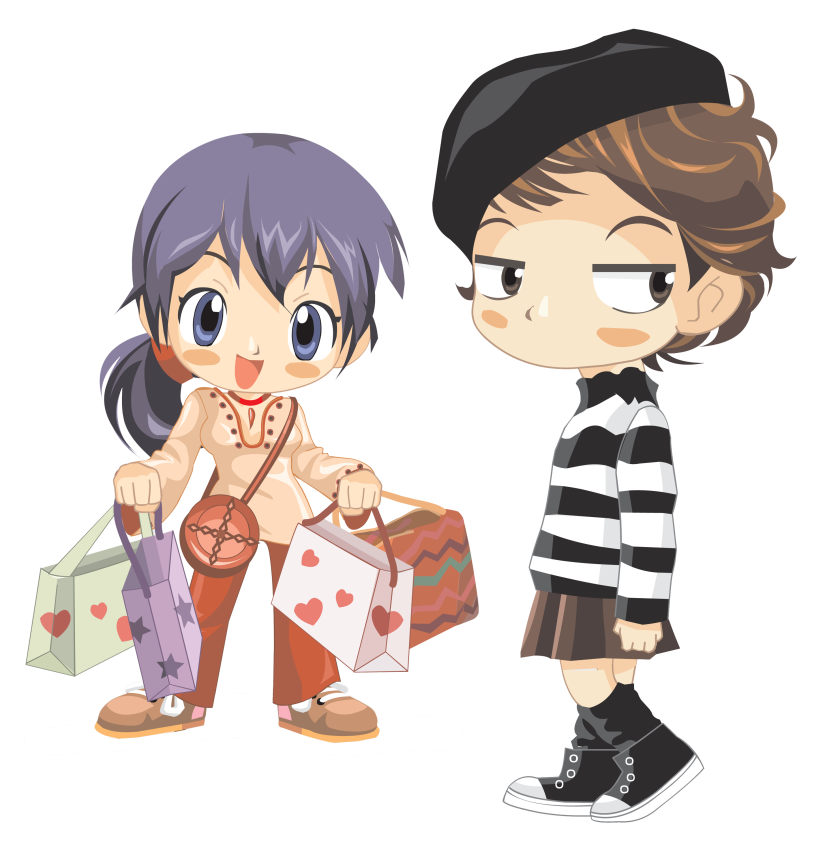 ЭТО ПРОДУКТОВЫЙ МАГАЗИН ИЛИ ГАСТРОНОМ. В НЕМ ПРОДАЮТ РАЗНЫЕ ПРОДУКТЫ ПИТАНИЯ. НАЗОВИ ИХ.
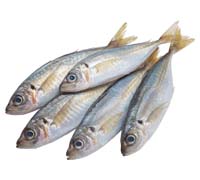 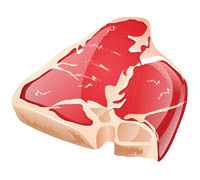 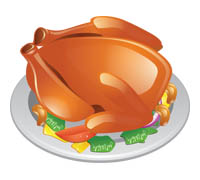 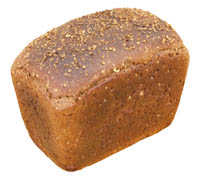 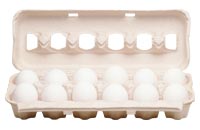 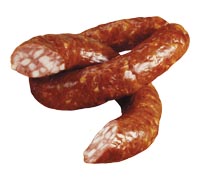 ЭТО ПРОДУКТОВЫЙ МАГАЗИН ИЛИ ГАСТРОНОМ. В НЕМ ПРОДАЮТ РАЗНЫЕ ПРОДУКТЫ ПИТАНИЯ. НАЗОВИ ИХ.
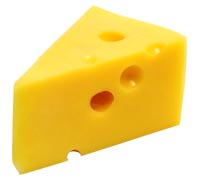 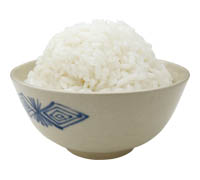 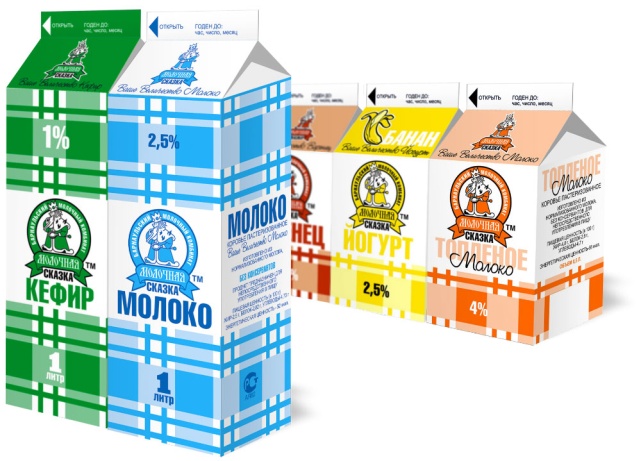 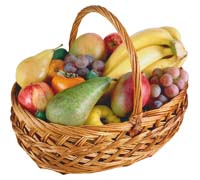 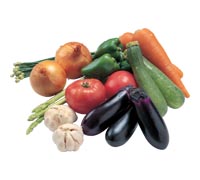 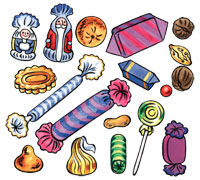 ОТДЕЛЫ В ГАСТРОНОМЕ
ДИДАКТИЧЕСКОЕ УПРАЖНЕНИЕ
ЦЕЛЬ.
  АКТУАЛИЗАЦИЯ СЛОВАРЯ ПО ТЕМЕ «ГАСТРОНОМ. ПРОДУКТЫ ПИТАНИЯ». 
  РАЗВИТИЕ ФУНКЦИИ РАСПРОСТРАНЕННОСТИ ПРЕДЛОЖЕНИЙ ОДНОРОДНЫМИ ЧЛЕНАМИ С ПОРОЙ НА ВОПРОС: «ЧТО КУЛИЛИ ДЕТИ В ОТДЕЛЕ…?» ( В ОТДЕЛЕ ФРУКТОВ ДЕТИ КУПИЛИ: ЯБЛОКИ, ВИНОГРАД …).
  РАЗВИТИЕ ЗРИТЕЛЬНОГО ВОСПРИЯТИЯ ПРИ СИЛУЭТНОМ ИЗОБРАЖЕНИИ ПРЕДМЕТОВ И СООТНЕСЕНИЕ ИЗОБРАЖЕНИЯ С РАЗДЕЛОМ ГАСТРОНОМА.
  РАЗВИТИЕ ПОЗНАВАТЕЛЬНЫХ ПРОЦЕССОВ, РЕЧЕМЫСЛИТЕЛЬНЫХ ОПЕРАЦИЙ.

ЗАДАНИЕ.
РАССМОТРЕТЬ СИЛУЭТНЫЕ ВЫВЕСКИ ОТДЕЛОВ ГАСТРОНОМА 
И ОПРЕДЕЛИТЬ, В КАКОМ ЧТО ПРОДАЮТ.
2. СОСТАВИТЬ ПРЕДЛОЖЕНИЕ, ОТВЕТИВ НА ВОСПРОС:
«ЧТО КУПИЛИ ДЕТИ В ОТДЕЛЕ …?»
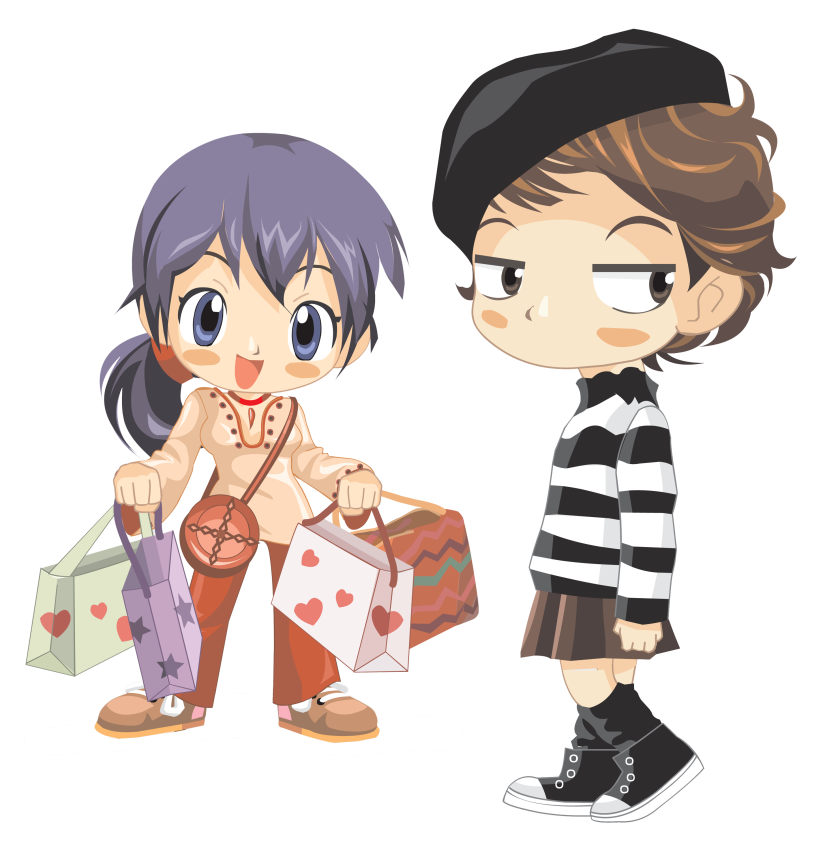 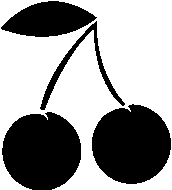 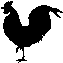 ФРУКТЫ
КУРЫ, ЯЙЦА
ХЛЕБ
КОНФЕТЫ
ОВОЩИ
КОЛБАСА
СЫР, МОЛОКО
МАКАРОНЫ, МУКА
МЯЧ ПО КРУГУ
КОЛЛЕКТИВНАЯ ИГРА
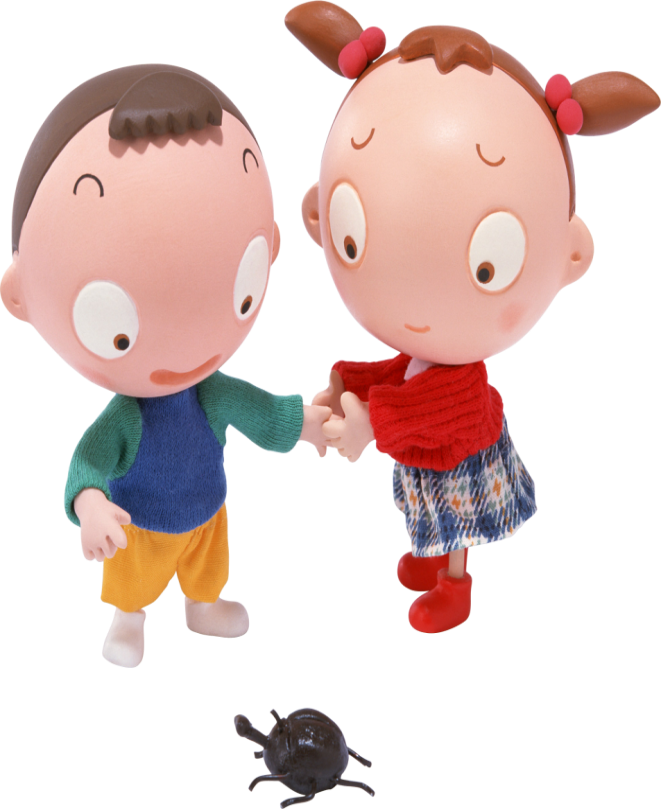 ЦЕЛЬ.
  АКТУАЛИЗАЦИЯ СЛОВАРЯ ПО ТЕМЕ «ЗДОРОВОЕ ПИТАНИЕ».
  ФОРМИРОВАНИЕ КООРДИНАЦИИ ДВИЖЕНИЯ И РЕЧИ.
  ОТРАБОТКА ПРОСТОГО ПРЕДЛОЖЕНИЯ ПРИ ИГРЕ, ВЫПОЛНЕНИЯ ОПРЕДЕЛЕННЫХ ПРАВИЛ.
  РАЗВИТИЕ ВНИМАНИЯ, ПАМЯТИ И ОБРАЗНОГО МЫШЛЕНИЯ.

ПРАВИЛА.
ДЕТИ ОБРАЗУЮТ КРУГ И ПОД МУЗЫКУ ПЕРЕДАЮТ МЯЧ ПО КРУГУ.
МУЗЫКА ОСТАНАВЛИВАЕТСЯ. ТОТ., У КОГО ОСТАЕТСЯ МЯЧ, ОТВЕЧАЕТ НА ВОПРОС: «ЧТО ТЫ ЛЮБИШЬ КУШАТЬ?»
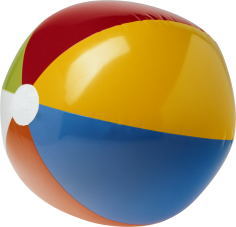 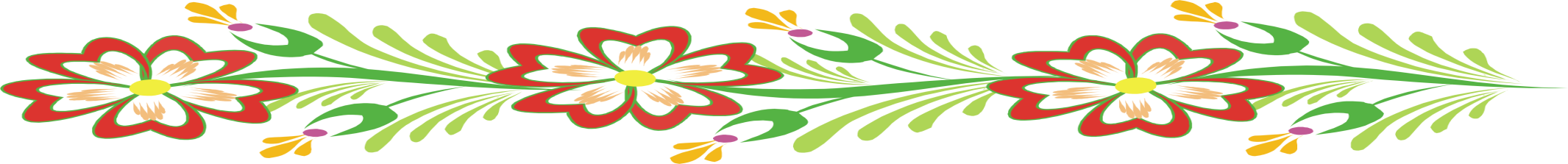 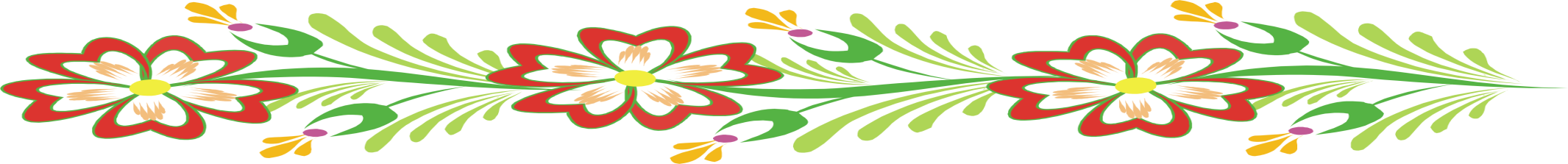 ЧТО ГДЕ ЛЕЖИТ?
ЦЕЛЬ.
  АКТУАЛИЗАЦИЯ СЛОВАРЯ ПО ТЕМЕ «ПРОДУКТЫ ПИТАНИЯ И ЕДА».
  СЛОВООБРАЗОВАНИЕ: ПРИЛАГАТЕЛЬНЫЕ ( СЛОВА – «ПРИЗНАКИ»)
ОТ СУЩЕСТВИТЕЛЬНЫХ.
 АКТИВИЗАЦИЯ ПРЕДЛОГОВ В И НА В ПРЕДЛОЖЕНИЯХ С ОПОРОЙ НА КАРТИНКИ И СХЕМЫ ПРЕДЛОГОВ.
  АКТИВИЗАЦИЯ ПРЕДЛОЖНО-ПАДЕЖНОЙ КОНСТРУКЦИИ 
( ПРЕДЛОГ С + СУЩЕСТВИТЕЛЬНОЕ МН.ЧИСЛА ТВОРИТЕЛЬНОГО ПАДЕЖА).
  САМОКОНТРОЛЬ ЗА ПРАВИЛЬНЫМ ПРОИЗНОШЕНИЕМ ПОСТАВЛЕННЫХ ЗВУКОВ В РЕЧИ.
  РАЗВИТИЕ ЗРИТЕЛЬНОГО И СЛУХОВОГО ВОСПРИЯТИЯ И ВНИМАНИЯ, ПАМЯТИ, РЕЧЕМЫСЛИТЕЛЬНЫХ ОПЕРАЦИЙ.
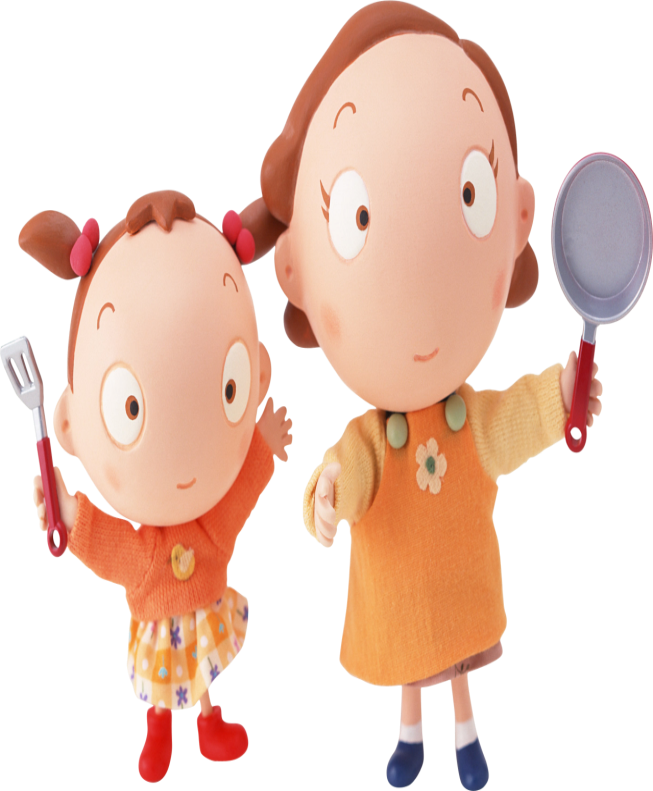 ЗАДАНИЕ.
  РАЗОБРАТЬ СХЕМЫ СУЩЕСТВИТЕЛЬНЫХ С ПРЕДЛОГАМИ.
  ПРЕДЛОЖИТЬ СОСТАВИТЬ СЛОВОСОЧЕТАНИЕ С ПРЕДЛОГАМИ («МАЛЕНЬКИЕ» СЛОВА) С ОПОРОЙ НА КАРТИНКУ И ПРЕДЛОЖЕННУЮ СХЕМУ.
  ОБРАЗЕЦ: «СМЕТАНА В ГОРШОЧКЕ», «КАРТОШКА НА ТАРЕЛКЕ» И Т.Д.
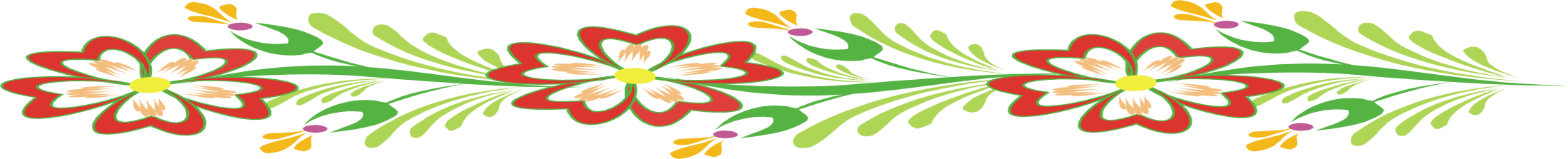 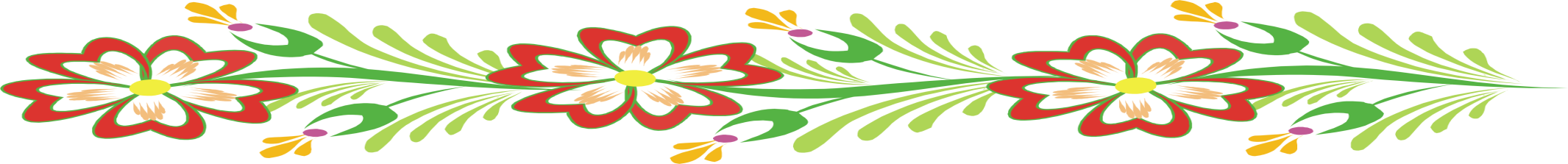 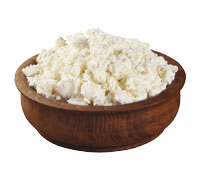 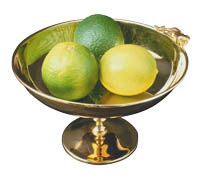 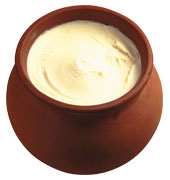 СМЕТАНА
ТВОРОГ
ЛИМОНЫ
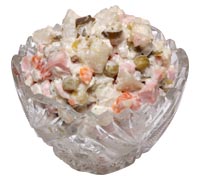 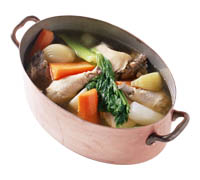 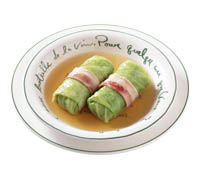 САЛАТ
СУП
ГОЛУБЦЫ
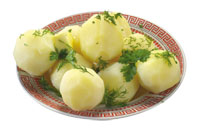 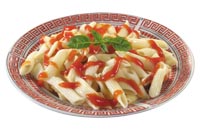 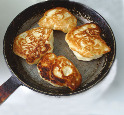 ОЛАДЬИ
КАРТОШКА
МАКАРОНЫ
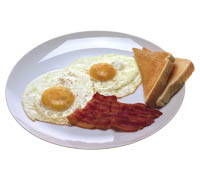 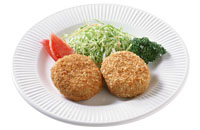 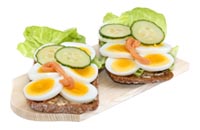 ЯЙЦА И ОГУРЦЫ
ЯИЧНИЦА И ХЛЕБ
КОТЛЕТЫ И КАПУСТА
С ЧЕМ ЖЕ ЭТО МОЖНО ЕСТЬ?
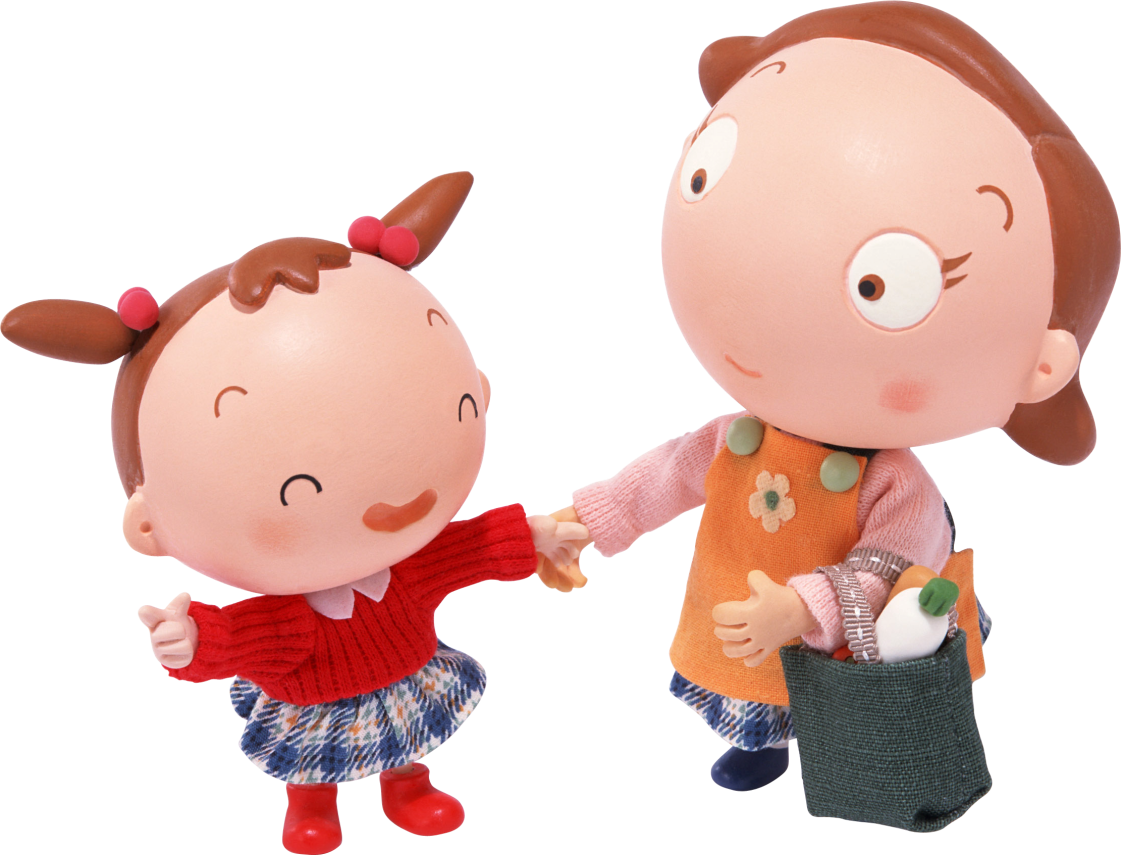 ЦЕЛЬ.
  АКТУАЛИЗАЦИЯ СЛОВАРЯ ПО ТЕМЕ «ЕДА. ПРОДУКТЫ ПИТАНИЯ».
  ПРЕДЛОГ С В ПРЕДЛОЖНО-ПАДЕЖНОЙ КОНСТРУКЦИИ.
  САМОКОНТРОЛЬ ЗА ПРАВИЛЬНЫМ ПРОИЗНОШЕНИИ ПОСТАВЛЕННЫХ ЗВУКОВ.
  РАЗВИТИЕ ЗРИТЕЛЬНОГО И СЛУХОВОГО ВОСПРИЯТИЯ И ВНИМАНИЯ, ПАМЯТИ, РЕЧЕМЫСЛИТЕЛЬНЫХ ОПЕРАЦИЙ.

ЗАДАНИЕ.
  НАЗОВИ, ЧТО НА КАЖДОЙ КАРТИНКЕ. НАПРИМЕР, «ХЛЕБ И КОЛБАСА».
  ОТВЕТЬ НА ВОПРОС: ХЛЕБ С ЧЕМ? – ХЛЕБ С КОЛБАСОЙ. (БЛИНЫ С ИКРОЙ; БУЛОЧКА С МАКОМ; РОЖОК С КРЕМОМ; ПИРОЖОК С МЯСОМ; ЧАЙ С ЛИМОНОМ; МОРОЖЕНОЕ С КЛУБНИКОЙ; СЕЛЕДКА С КАРТОШКОЙ; БУБЛИК С ИЗЮМОМ).
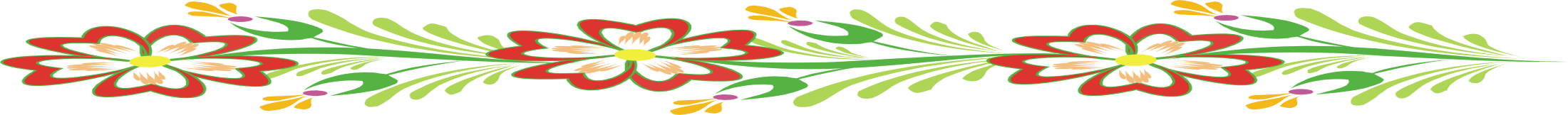 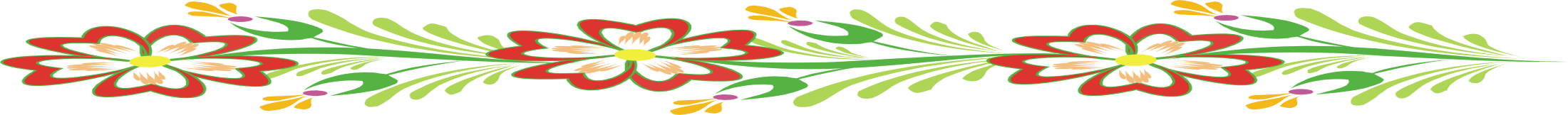 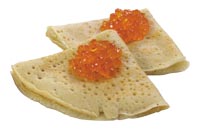 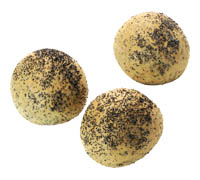 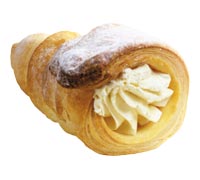 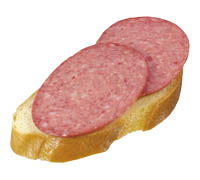 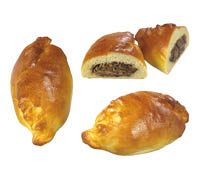 С
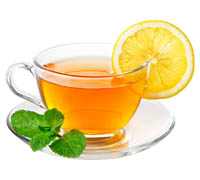 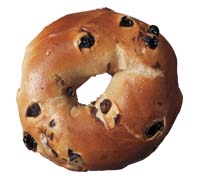 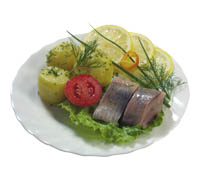 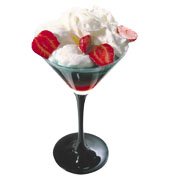 ПИТАНИЕ.
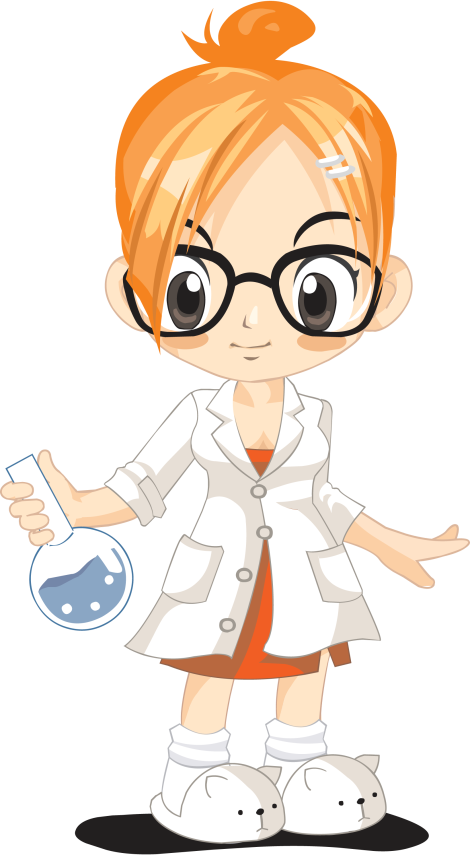 ОЧЕНЬ ВАЖНО СПОЗАРАНКУ
ЕСТЬ ЗА ЗАВТРАКОМ ОВСЯНКУ.
ЧЕРНЫЙ ХЛЕБ ПОЛЕЗЕН НАМ,
И НЕ ТОЛЬКО ПО УТРАМ.
РЫБИЙ ЖИР ВСЕГО ПОЛЕЗНЕЙ,
ХОТЬ ПРОТИВНЫЙ – НАДО ПИТЬ.
ОН СПАСАЕТ ОТ БОЛЕЗНЕЙ,
БЕЗ БОЛЕЗНЕЙ – ЛУЧШЕ ЖИТЬ!
ОТ ПРОСТУДЫ И АНГИНЫ
ПОМОГАЮТ АПЕЛЬСИНЫ.
НУ, А ЛУЧШЕ ЕСТЬ ЛИМОН,
ХОТЬ И ОЧЕНЬ КИСЛЫЙ ОН.
СКОЛЬКО НУЖНЫХ ВИТАМИНОВ
ЕСТЬ ВО ФРУКТАХ, В ОВОЩАХ!
ПЕЙ КОМПОТЫ, ЕШЬ САЛАТЫ, 
ОВОЩИ ЕСТЬ И ВО ЩАХ!
ТВОРОГ, МОЛОКО И МАСЛО
НАМ ДАЕТ КОРОВА.
ПЕЙТЕ, ДЕТИ, МОЛОКО – 
БУДЕТЕ ЗДОРОВЫ!
                  Л.Зильберг
Эти правила, дружок,Ты запомни на зубок.Будешь ты тогда здоров,И без всяких докторов!
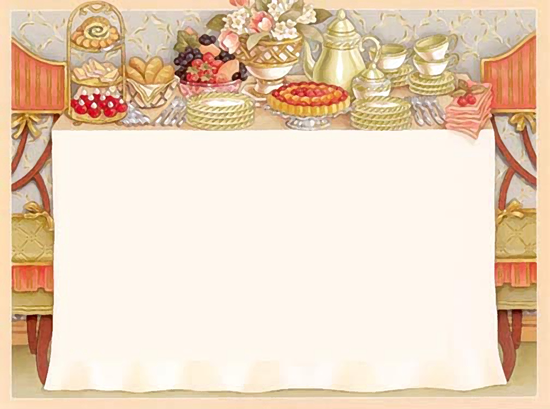 ПРИЯТНОГО АППЕТИТА!
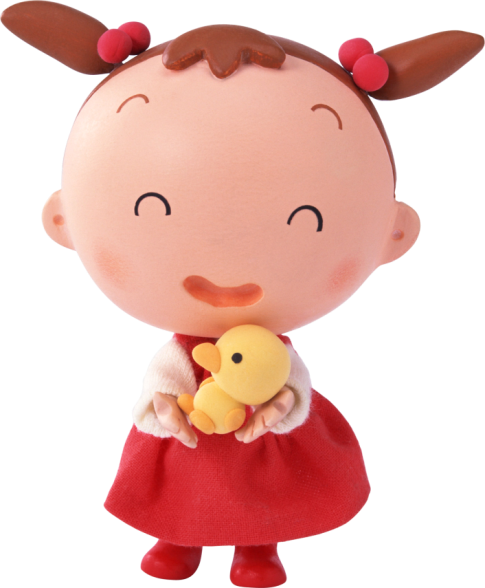 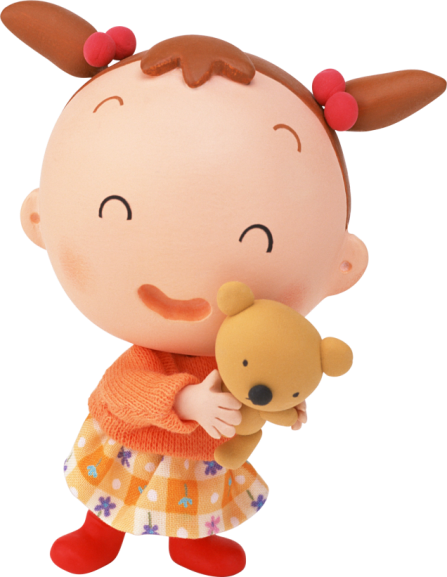 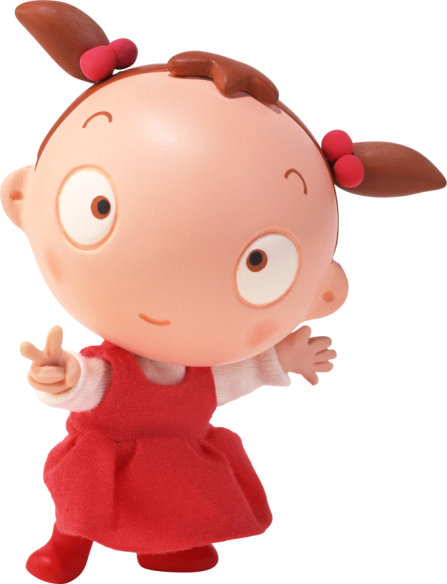 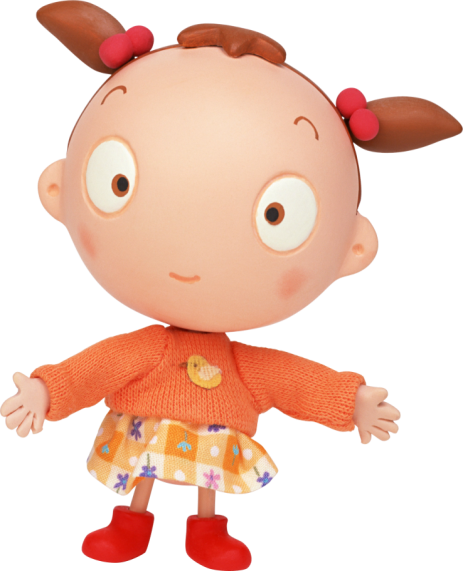 В
D
А
С